What benefits in this life either accompany or flow from justification, sonship, and sanctification?

In Him we have redemption through His blood, the forgiveness of our trespasses, according to the riches of His grace (NASB; Eph. 1:7). 

Therefore, having been justified by faith, we have peace with God through our Lord Jesus Christ (NASB; Rom. 5:1).

And though you have not seen Him, you love Him, and though you do not see Him now, but believe in Him, you greatly rejoice with joy unspeakable and full of glory (NASB; I Pet. 1:8).

Rev. 22:21; I Peter 1:5
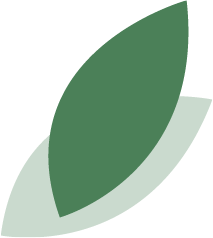 55
The benefits in this life which either accompany or flow from justification, sonship, and sanctification include pardon for sin, peace with God, joy unspeakable, daily grace, and God’s safe keeping.
.
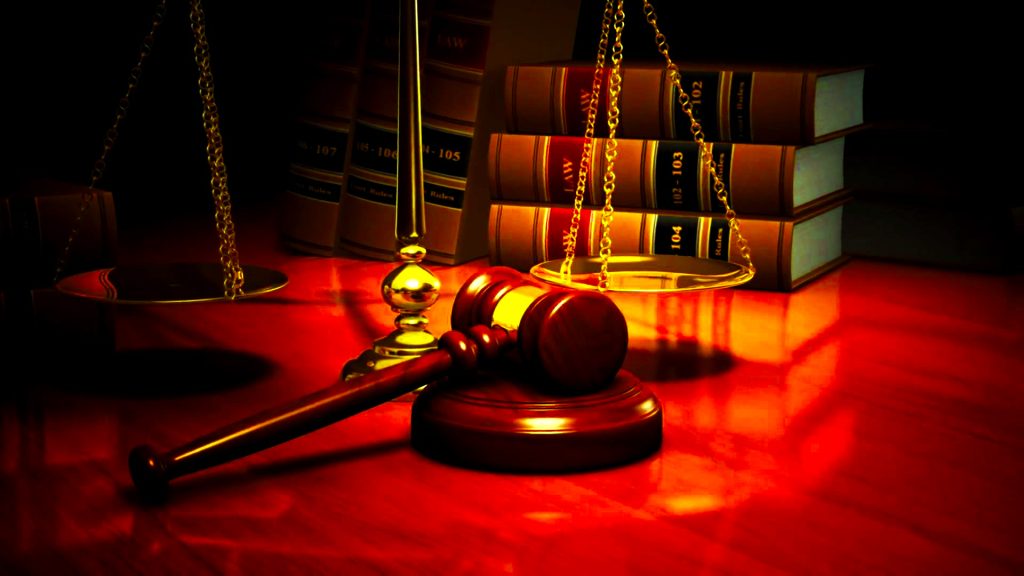 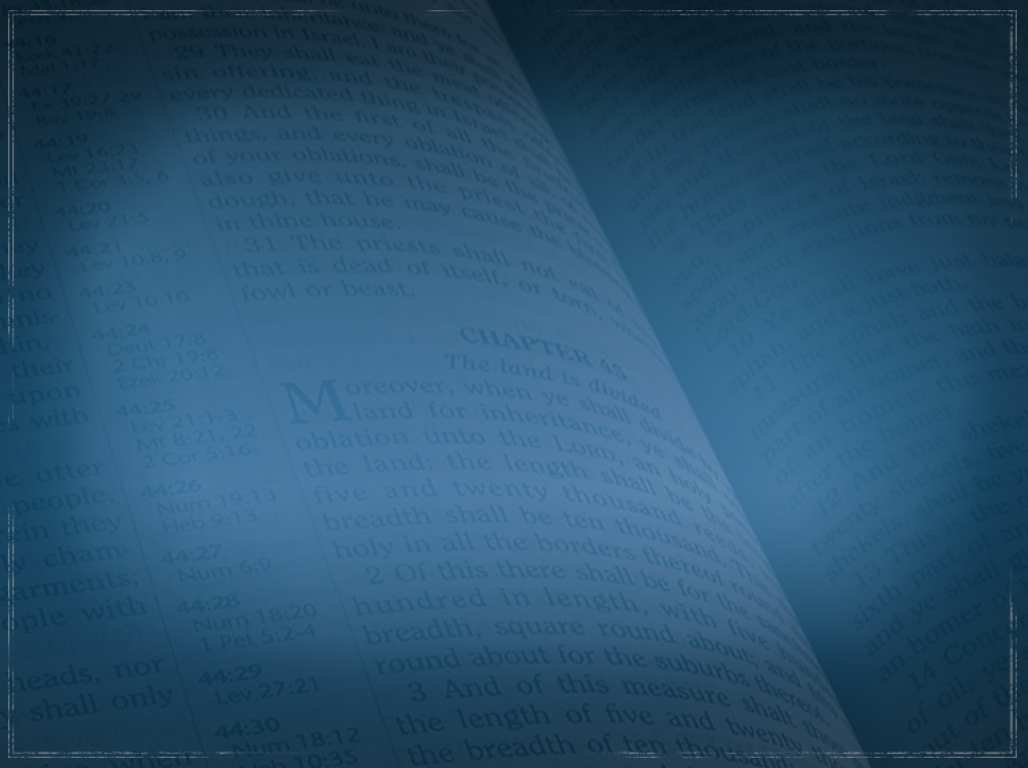 Justification has to do with God’s Law.
It has to do with things that are legal.
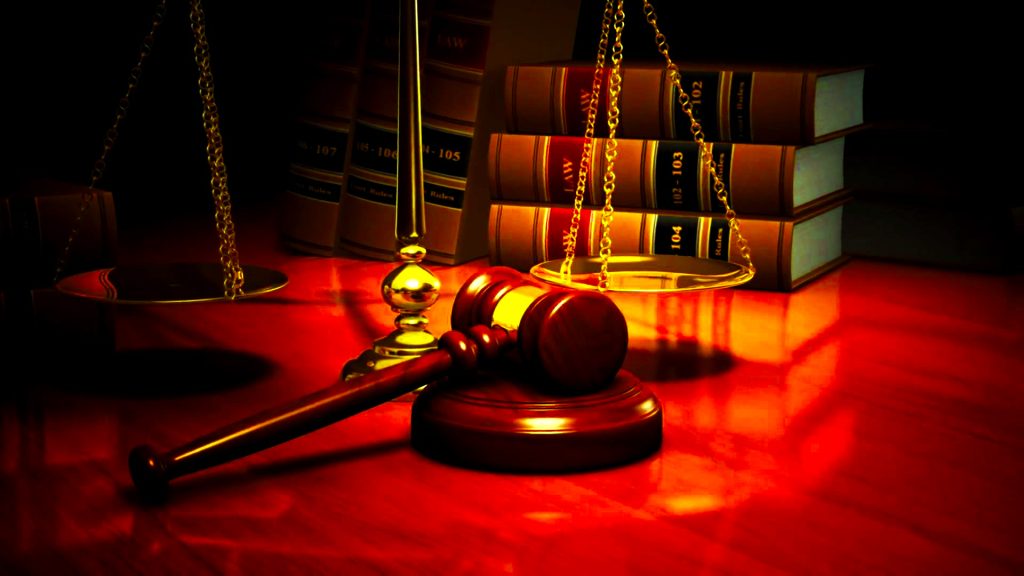 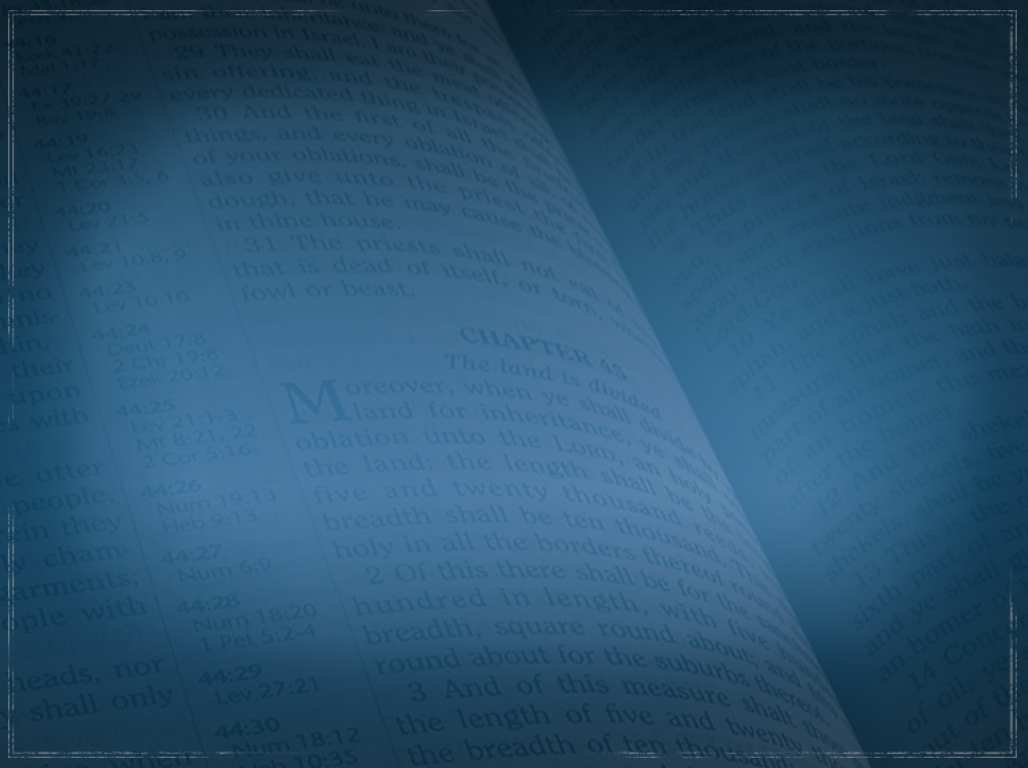 Romans 2:12-13
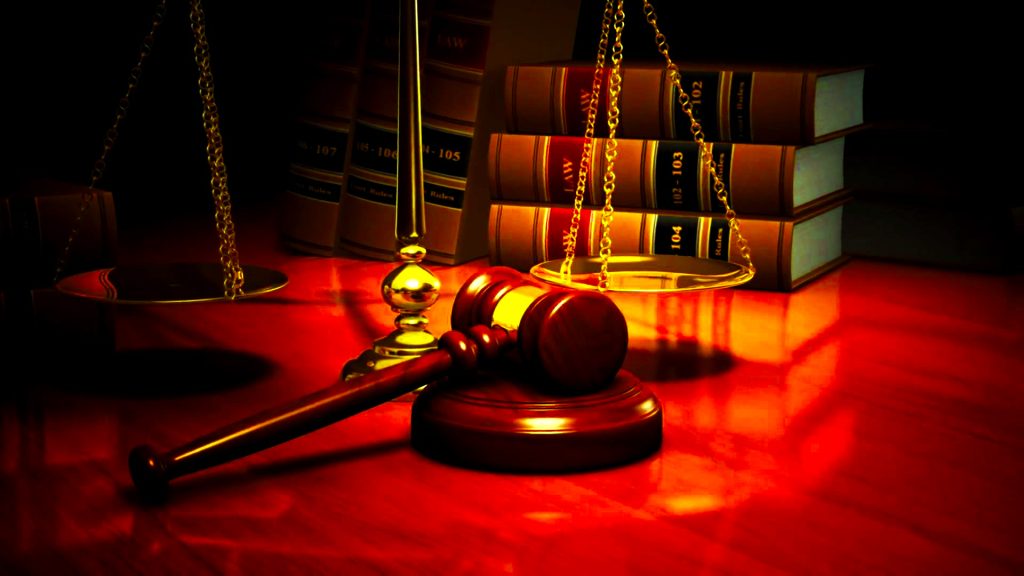 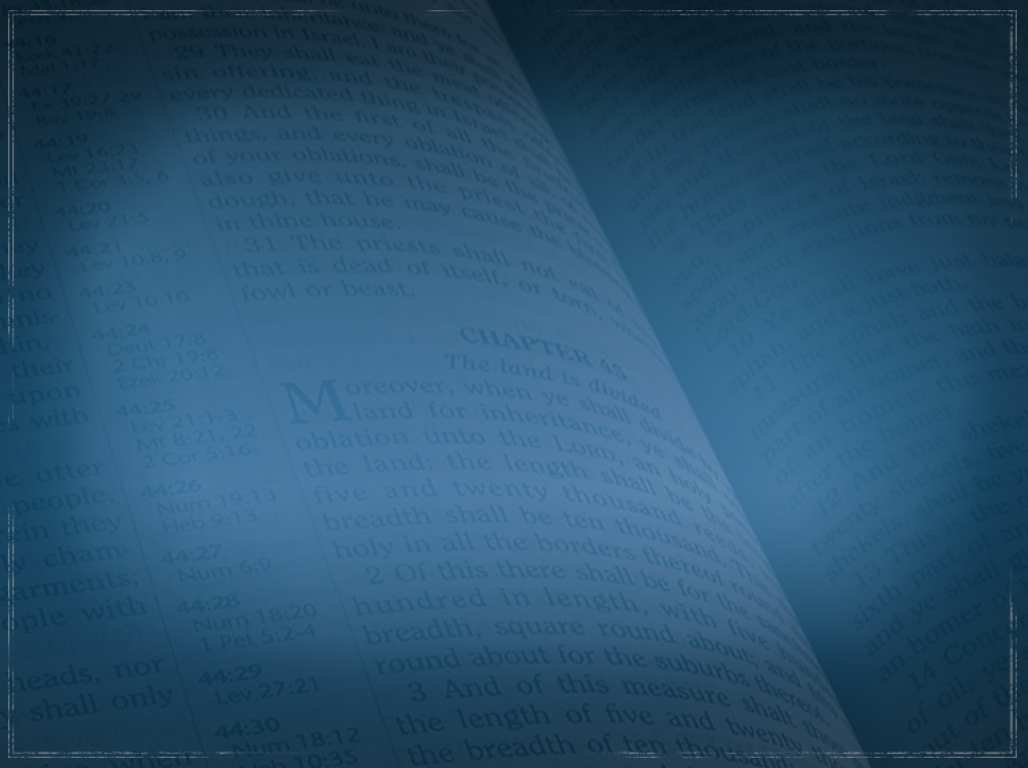 I.  What justification is not:
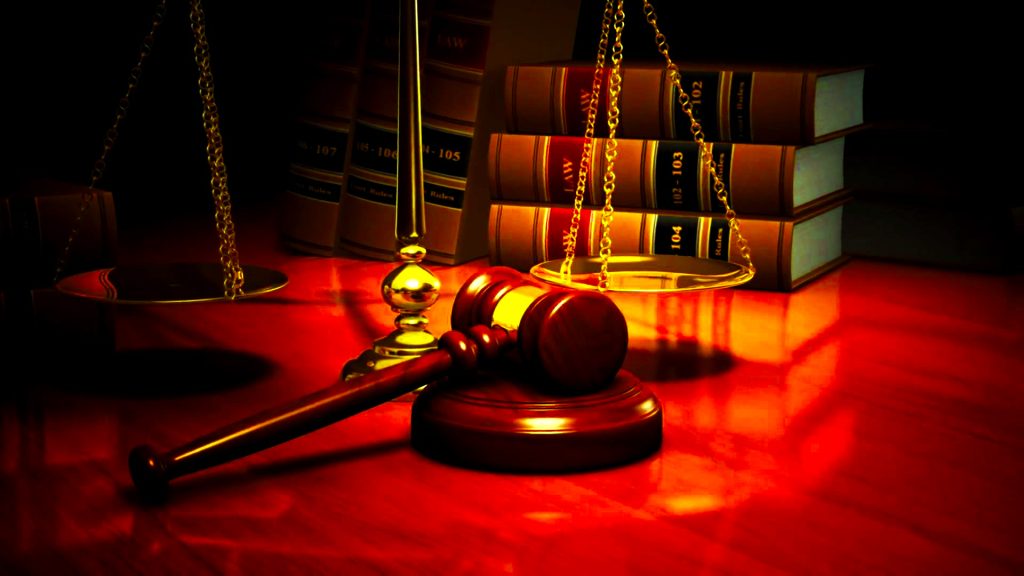 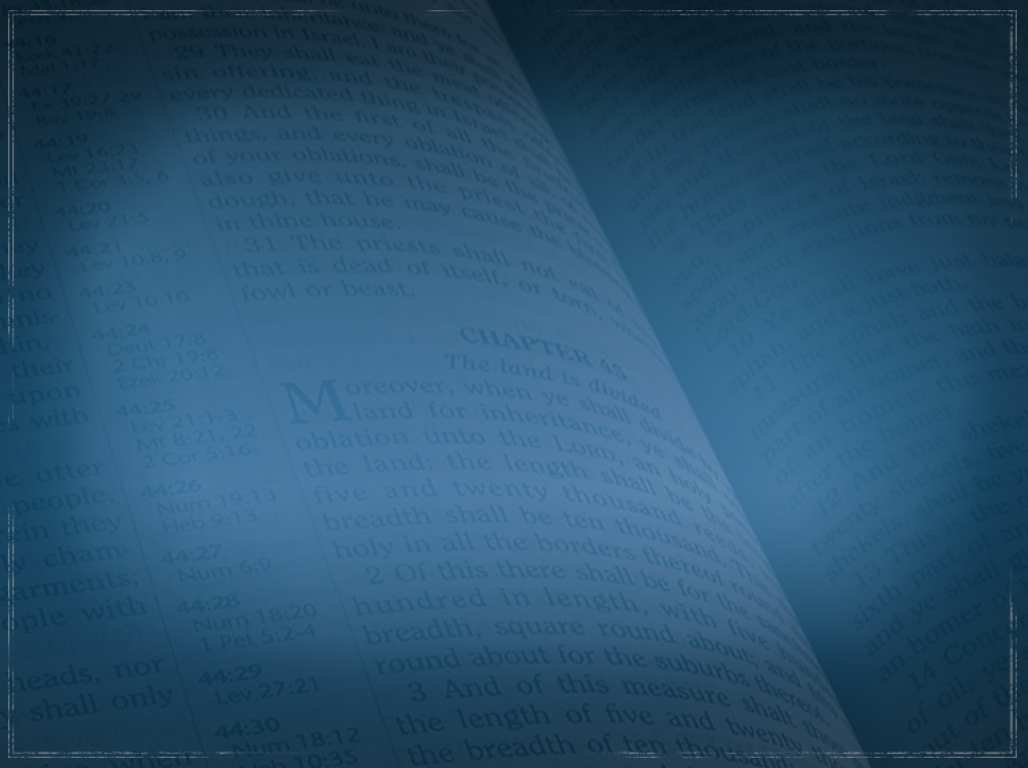 I.  What justification is not:
      A.  It is not exoneration.
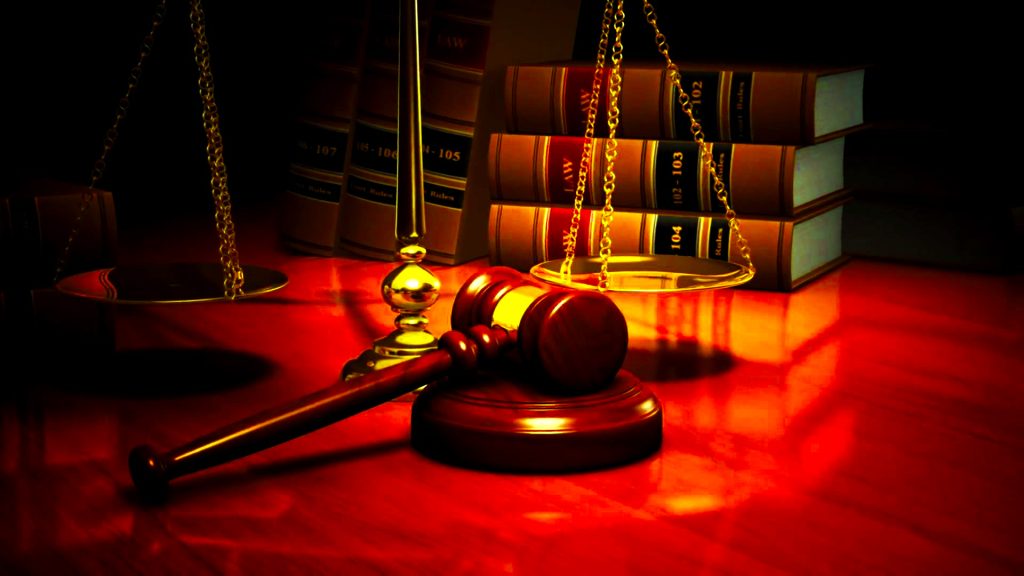 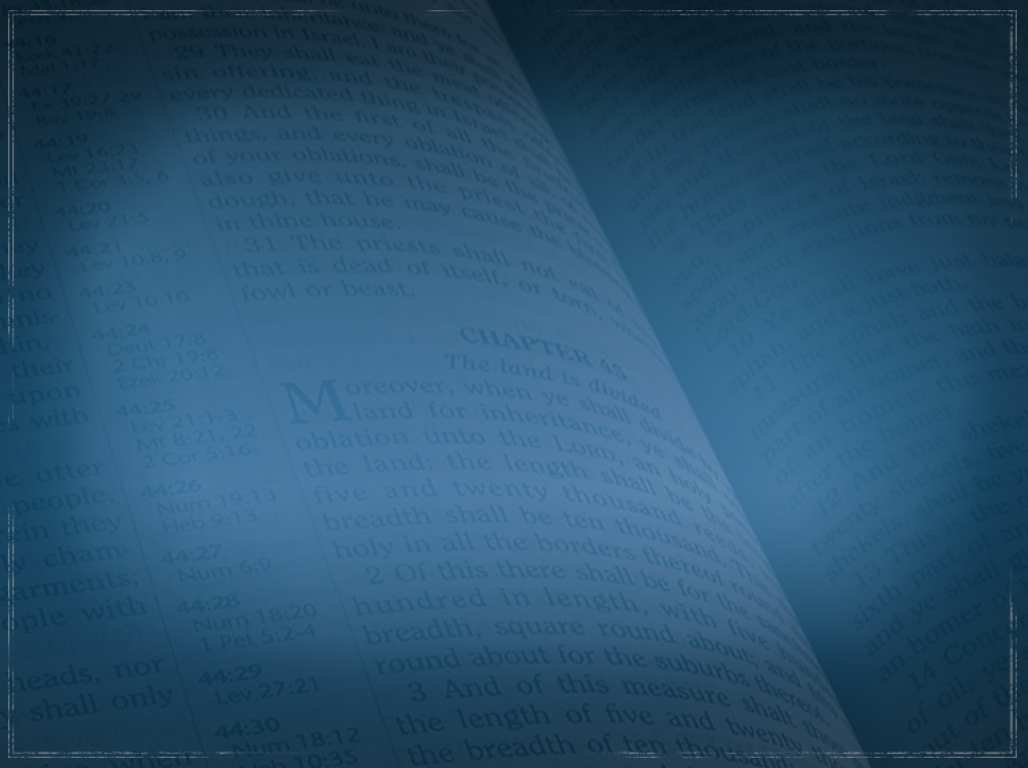 I.  What justification is not:
      A.  It is not exoneration.
      B.  It is not absolution.
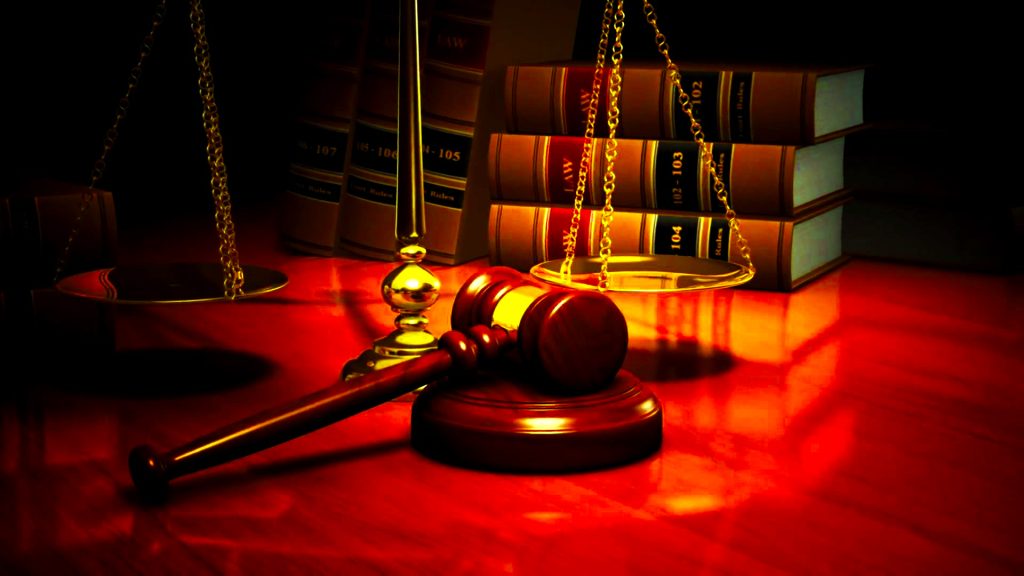 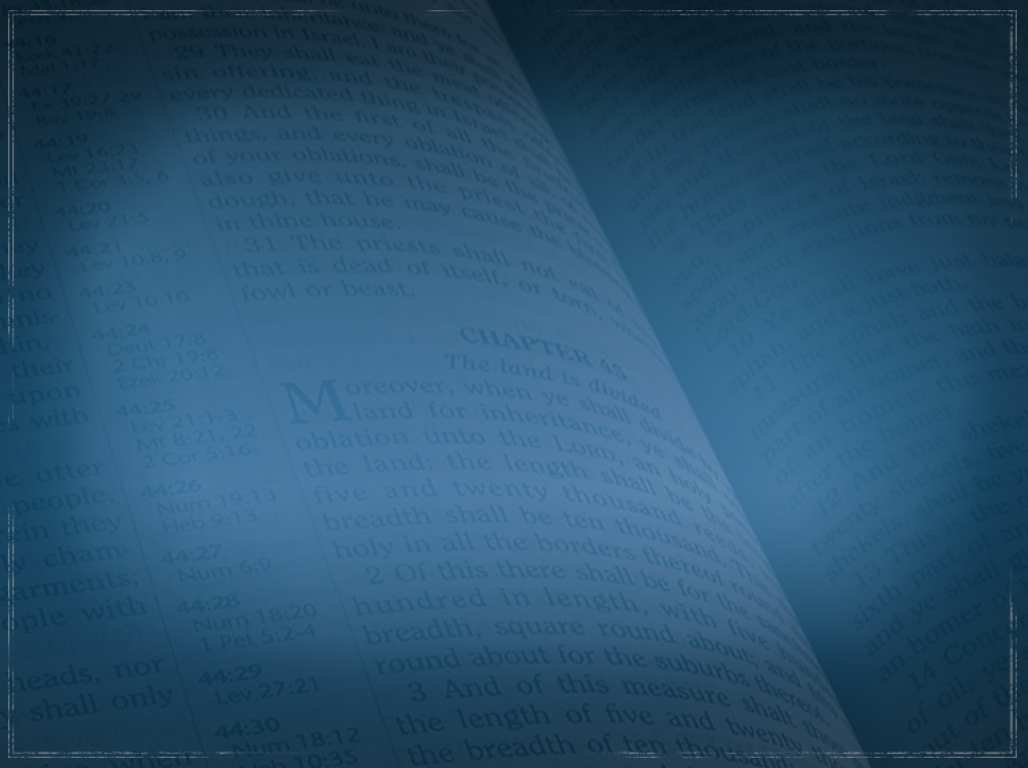 I.  What justification is not:
      A.  It is not exoneration.
      B.  It is not absolution.
      C.  It is not transformation.
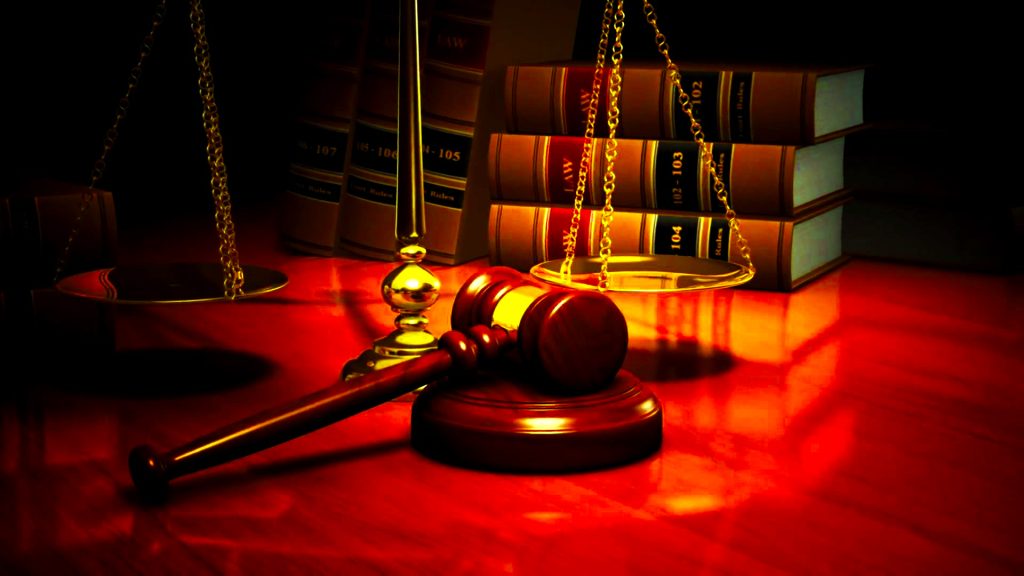 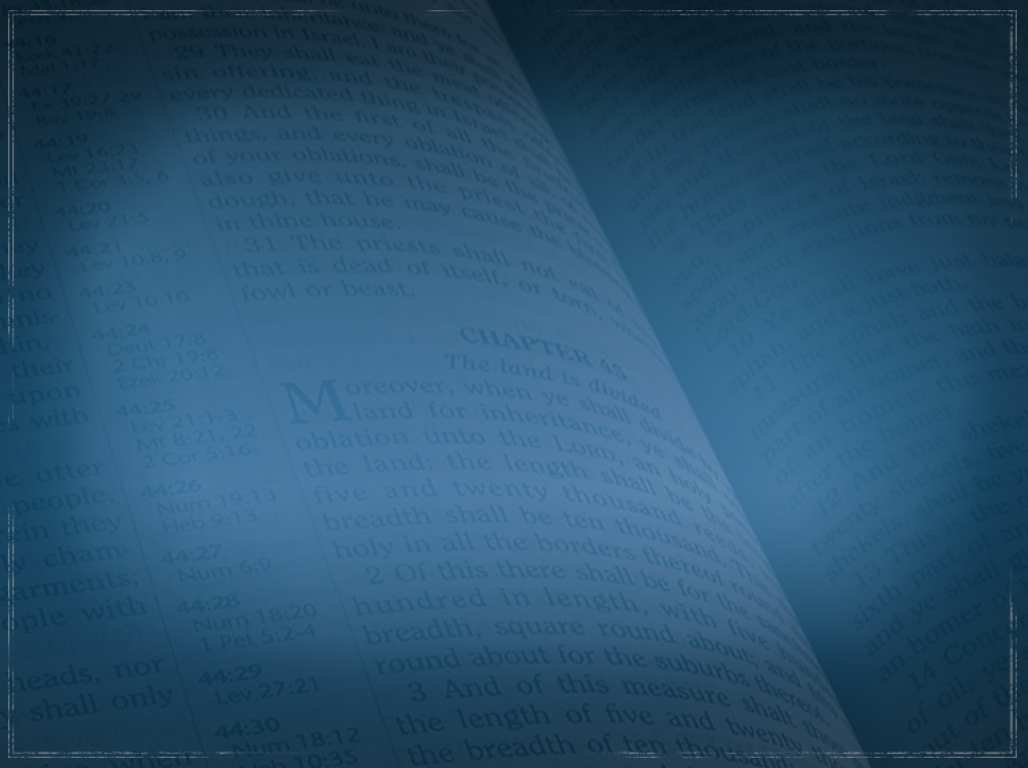 I.  What justification is:  Romans 5:18
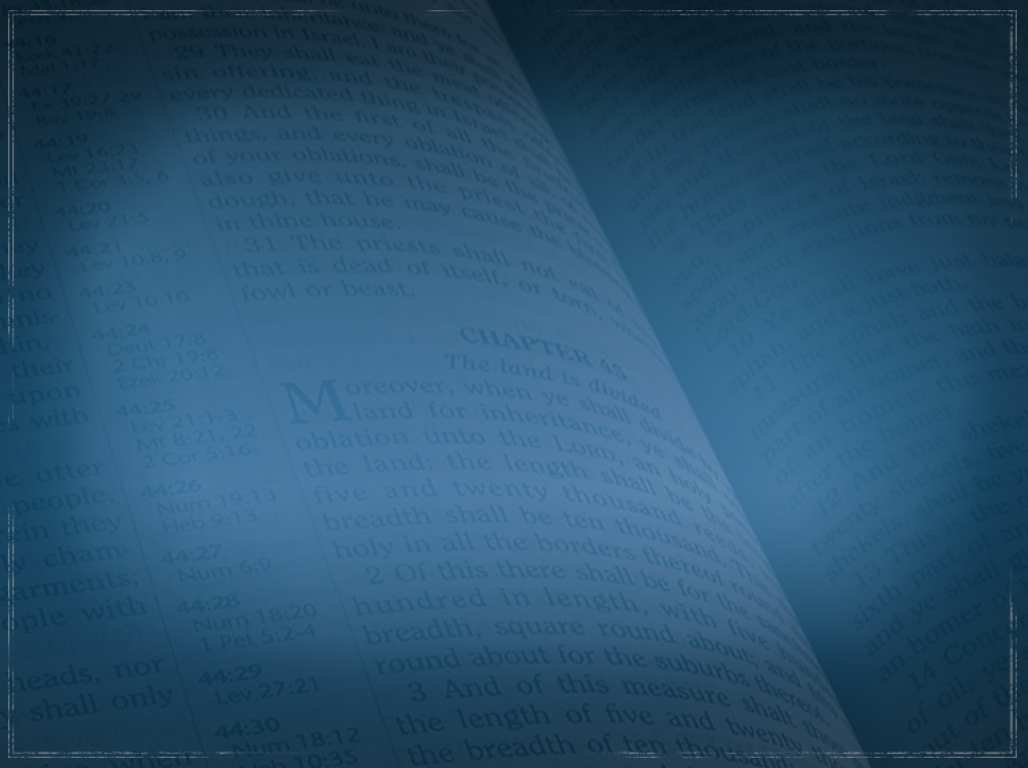 I.  What justification is:  Romans 5:18

     A. It is the opposite of condemnation.
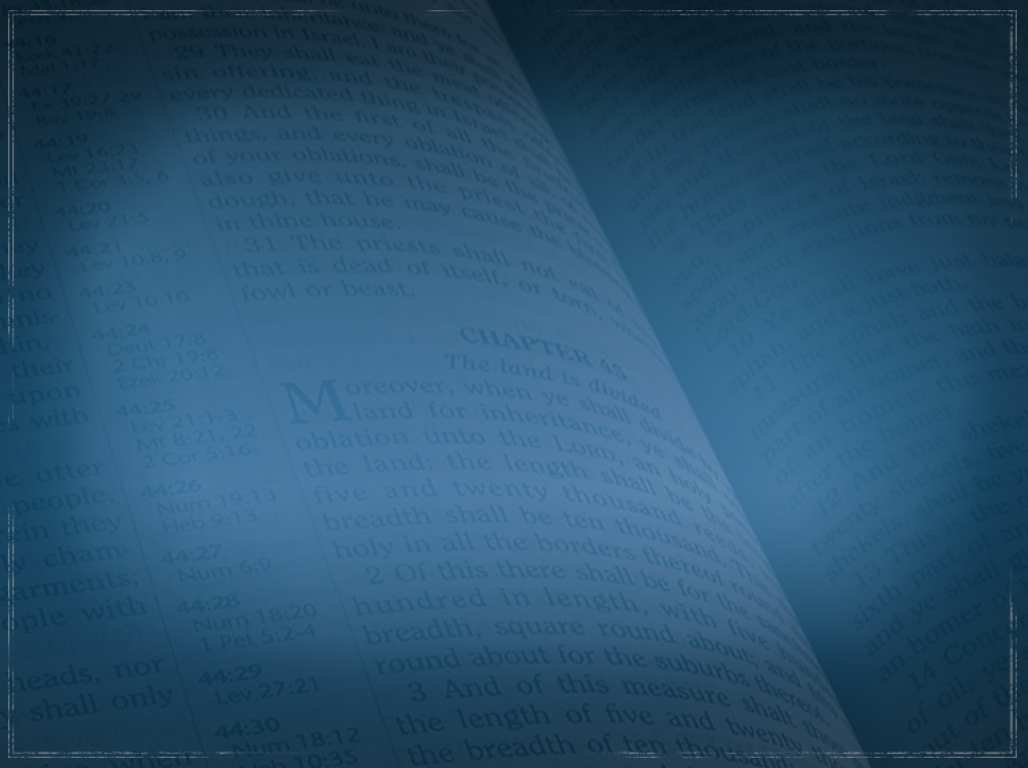 I.  What justification is:  Romans 5:18

     A. It is the opposite of condemnation. 
	  (Illus: Matthew 12:37)
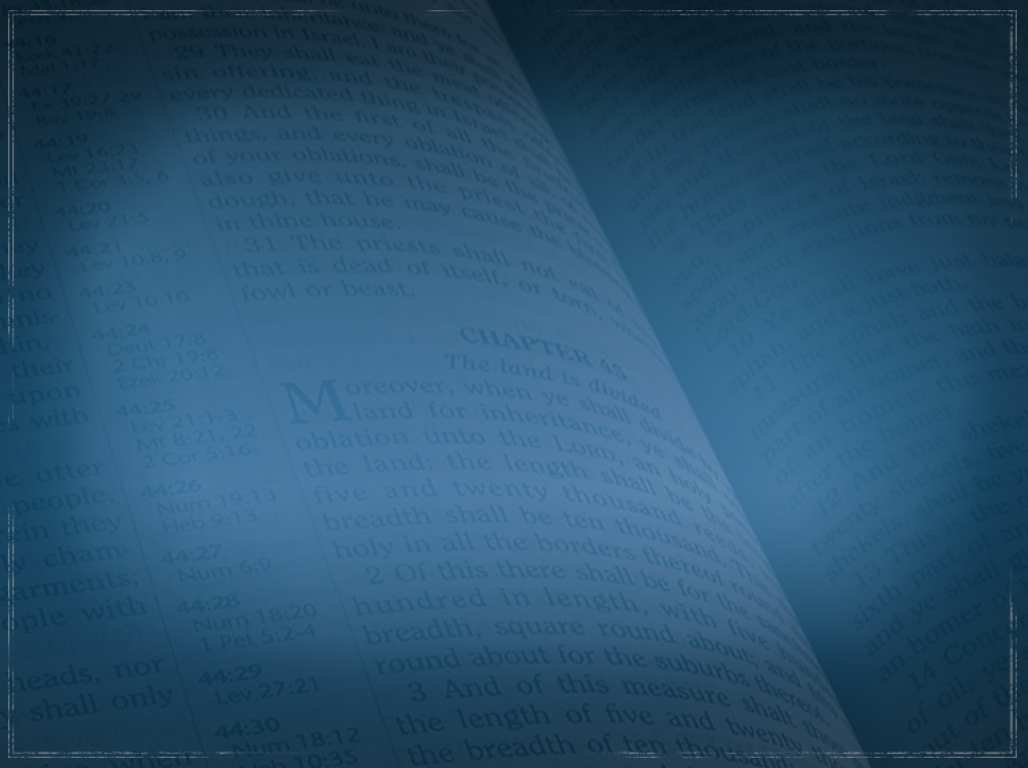 I.  What justification is:  Romans 5:18

     A. It is the opposite of condemnation. 
	  (Illus: Matthew 12:37)

     B. It is God’s declaration of the righteousness
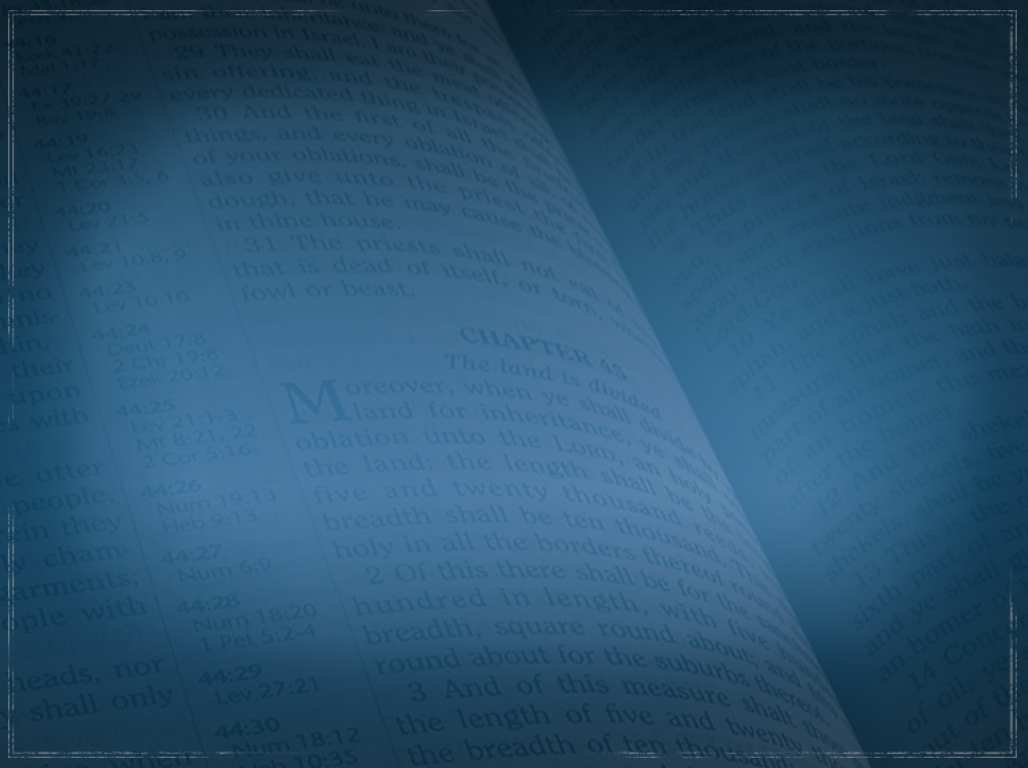 I.  What justification is:  Romans 5:18

     A. It is the opposite of condemnation. 
	  (Illus: Matthew 12:37)

     B. It is God’s declaration of the righteousness
	 1. Rom. 4:5
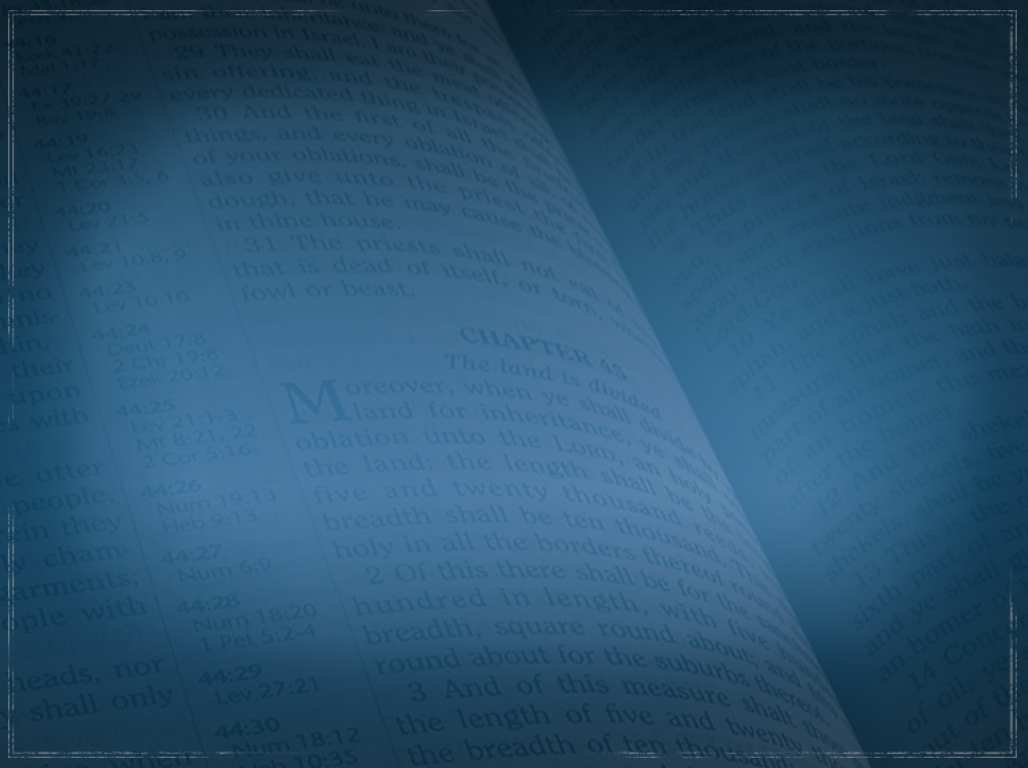 I.  What justification is:  Romans 5:18

     A. It is the opposite of condemnation. 
	  (Illus: Matthew 12:37)

     B. It is God’s declaration of the righteousness
	 1. Rom. 4:5: of the ungodly.
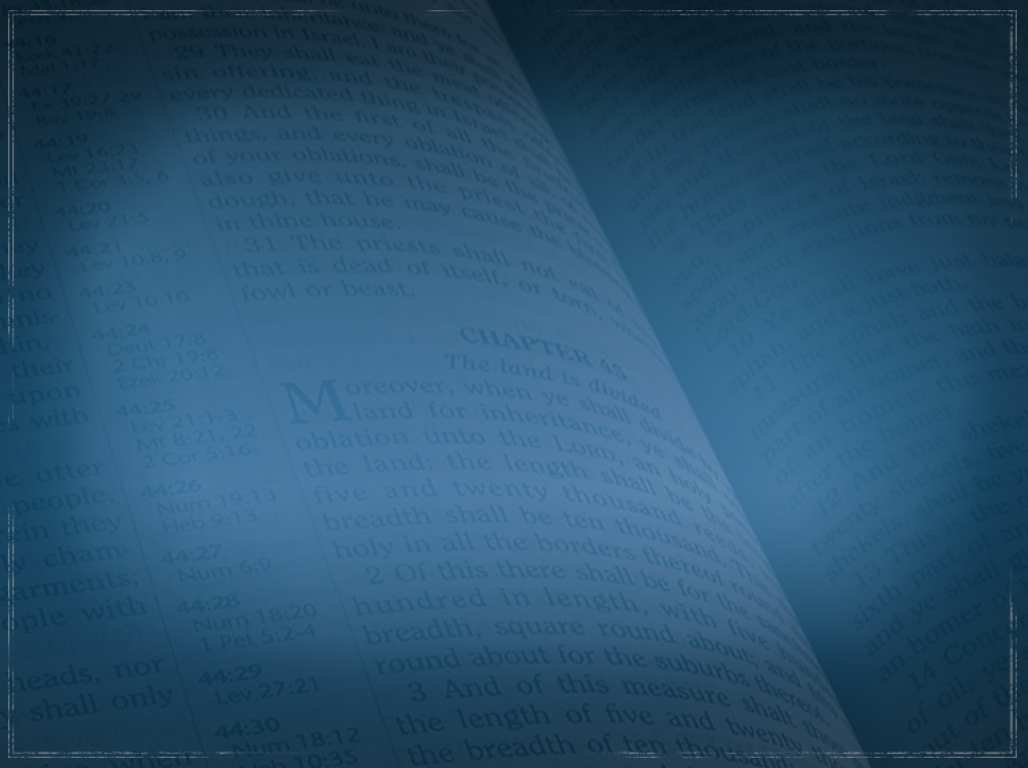 I.  What justification is:  Romans 5:18

     A. It is the opposite of condemnation. 
	  (Illus: Matthew 12:37)

     B. It is God’s declaration of the righteousness
	 1. Rom. 4:5: of the ungodly.
	 2. Rom. 3:26:
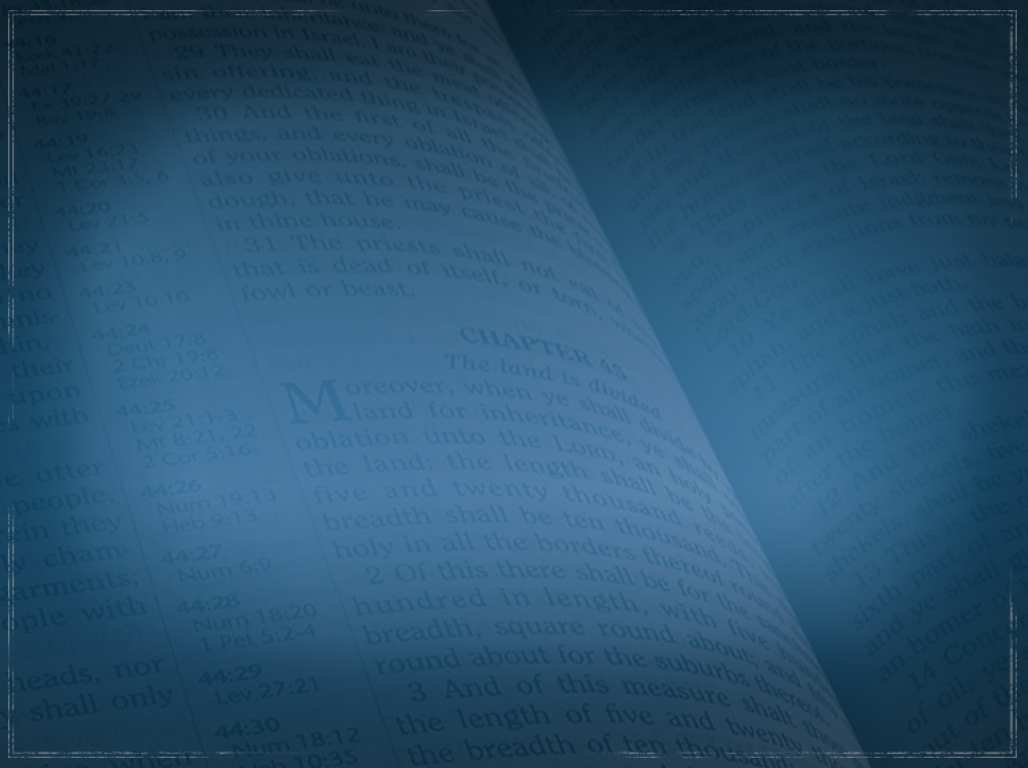 I.  What justification is:  Romans 5:18

     A. It is the opposite of condemnation. 
	  (Illus: Matthew 12:37)

     B. It is God’s declaration of the righteousness
	 1. Rom. 4:5: of the ungodly.
	 2. Rom. 3:26: which He can make 
	      righteously.
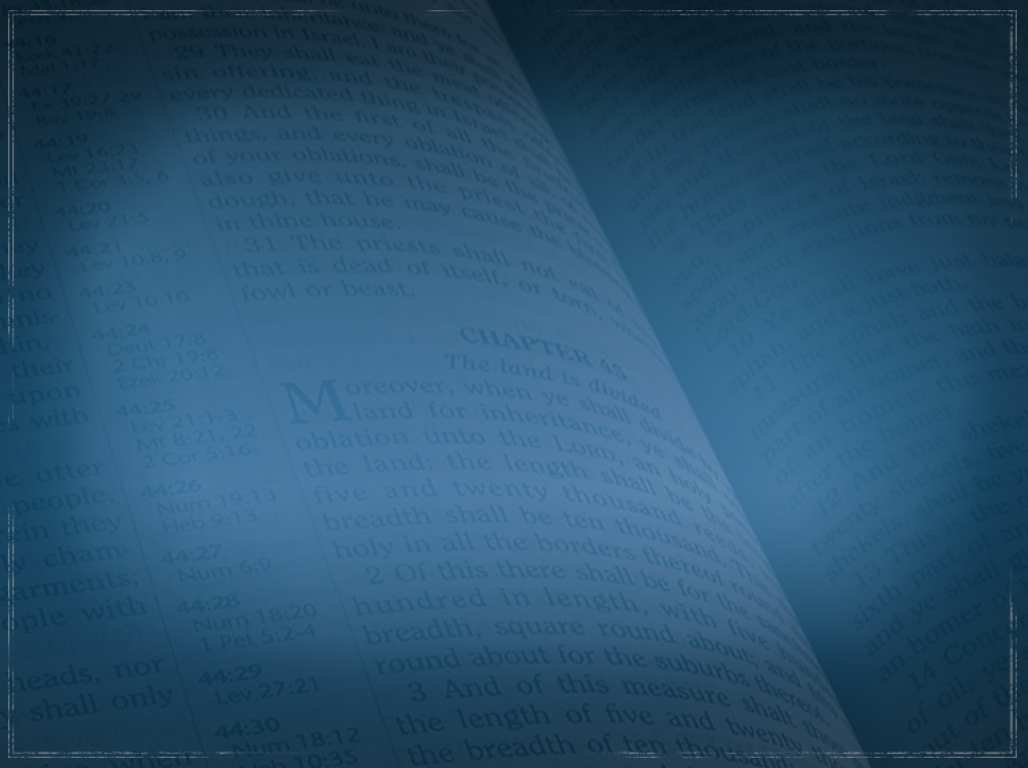 How is such a righteous justification of the ungodly possible?
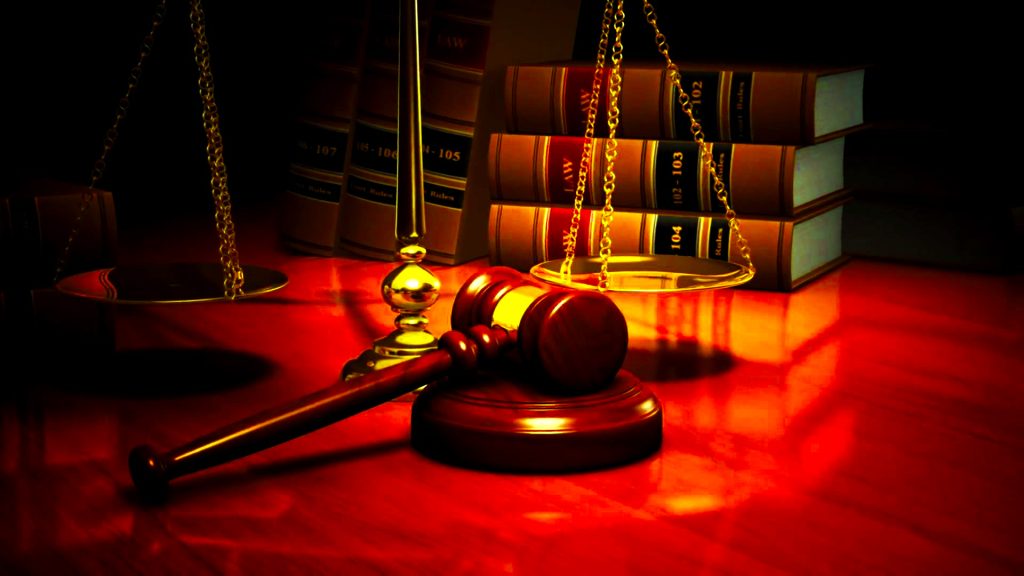 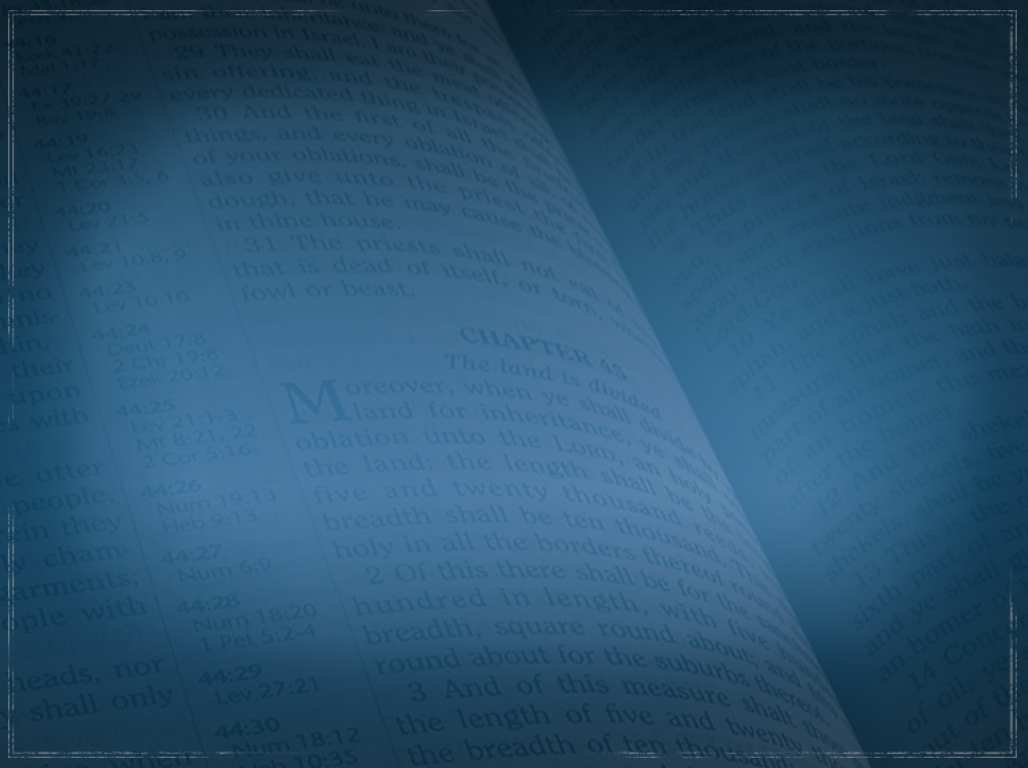 III. Justification is made possible by
        _______________.
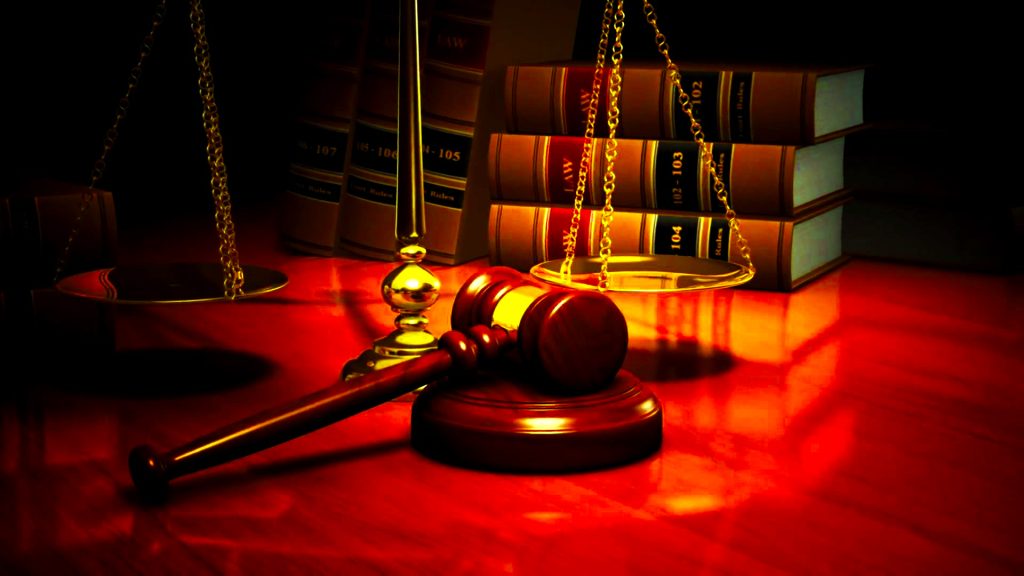 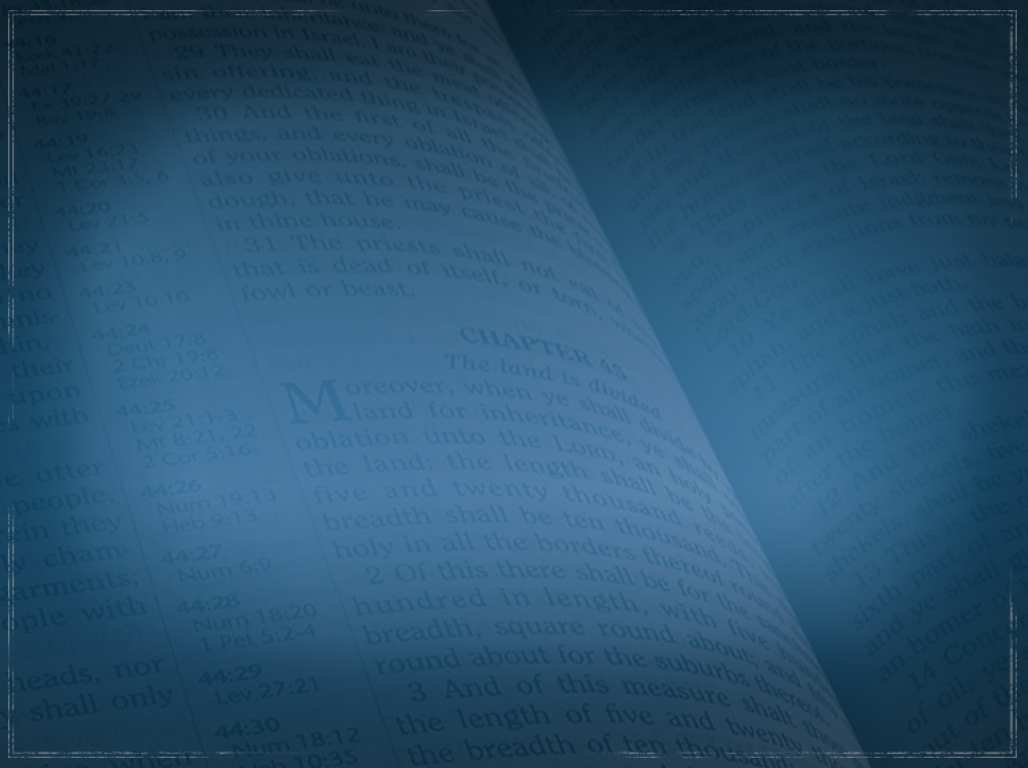 III. Justification is made possible by
        imputation.
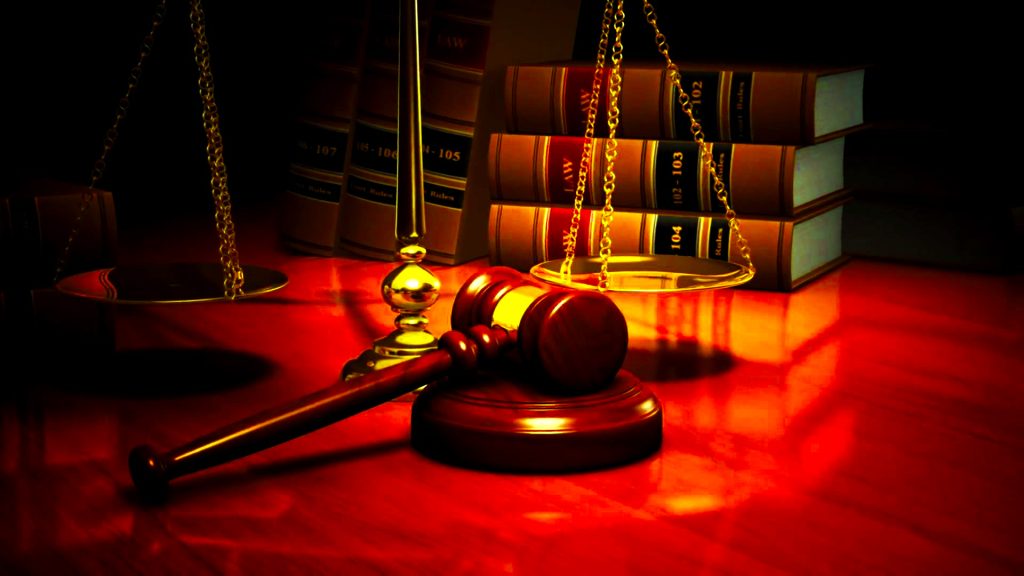 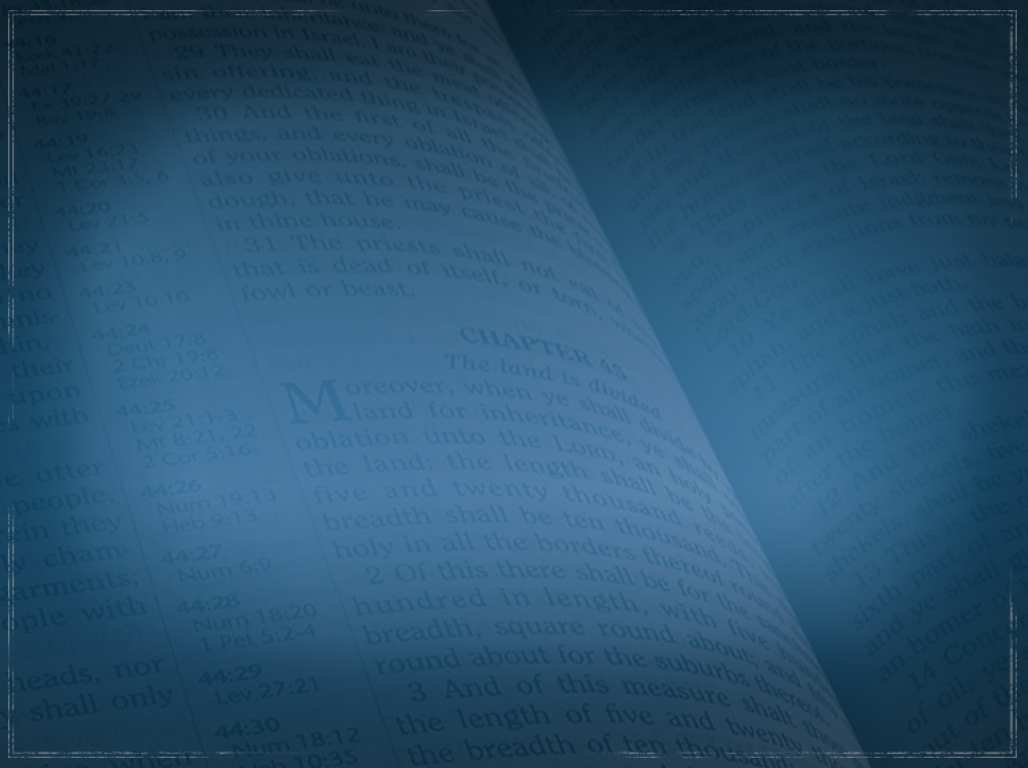 III. Justification is made possible by
        imputation.

        A. To impute is to ___________ with 
             something (Rom. 4:3)
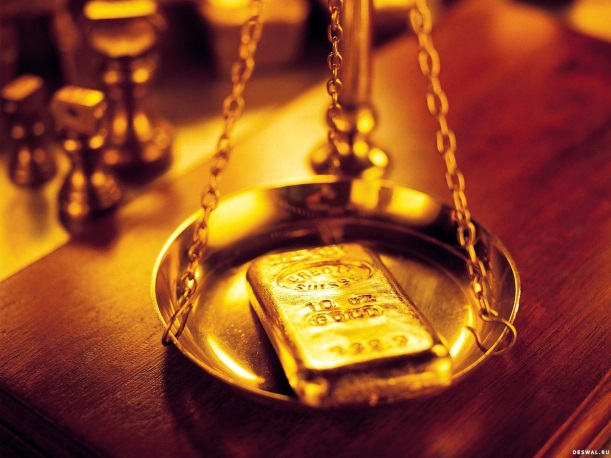 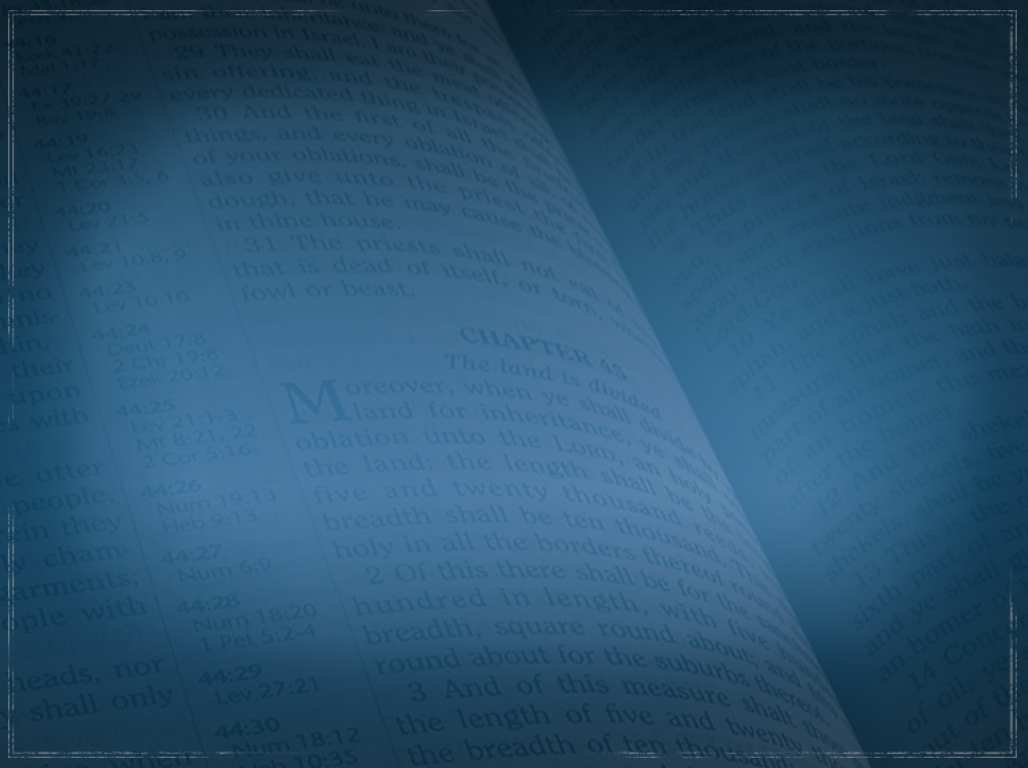 III. Justification is made possible by
        imputation.

        A. To impute is to credit with 
             something (Rom. 4:3)
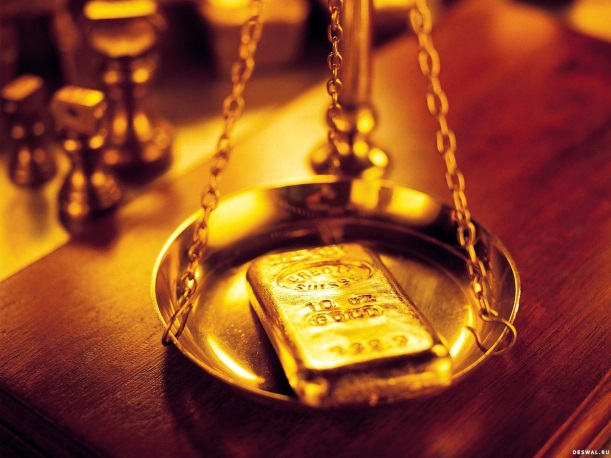 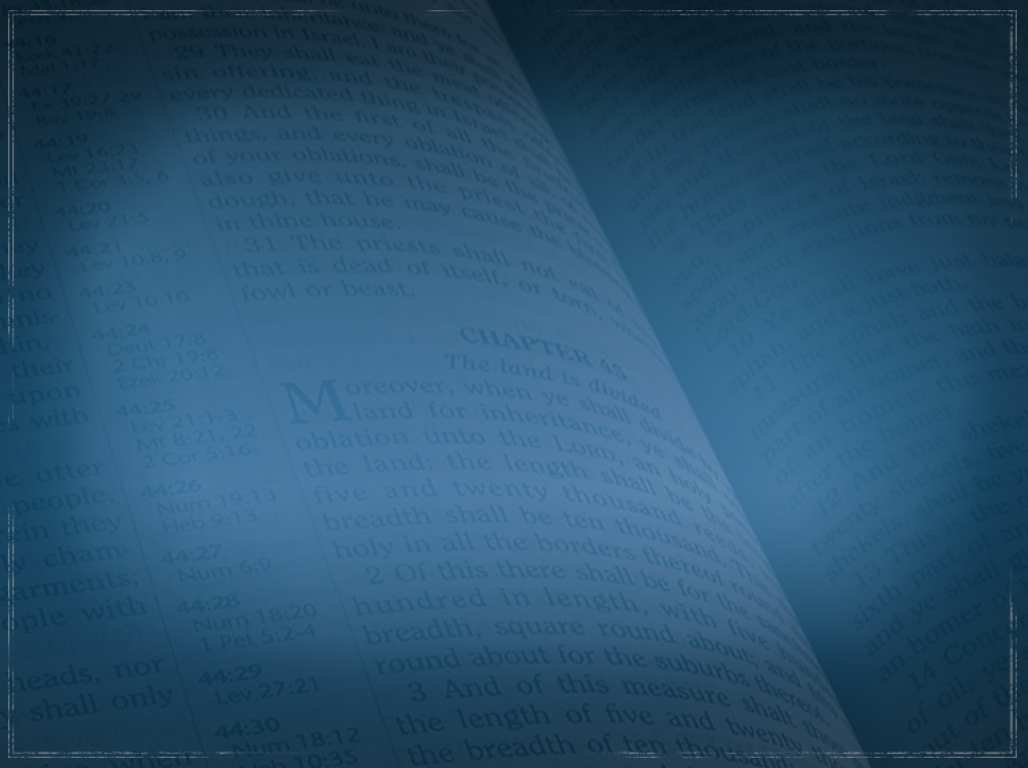 III. Justification is made possible by
        imputation.

        A. To impute is to credit with 
             something (Rom. 4:3)
	B. What is credited to us for justific.?
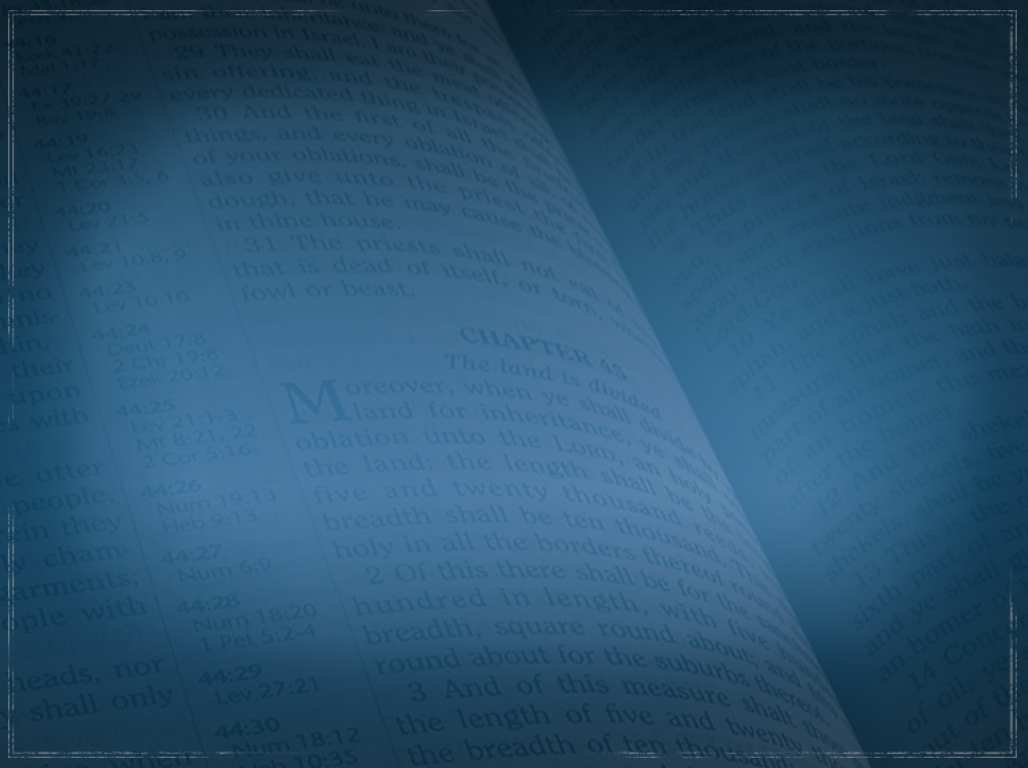 III. Justification is made possible by
        imputation.

        A. To impute is to credit with 
             something (Rom. 4:3)
	B. What is credited to us for justific.?
	     1.	Rom. 5:18-19:
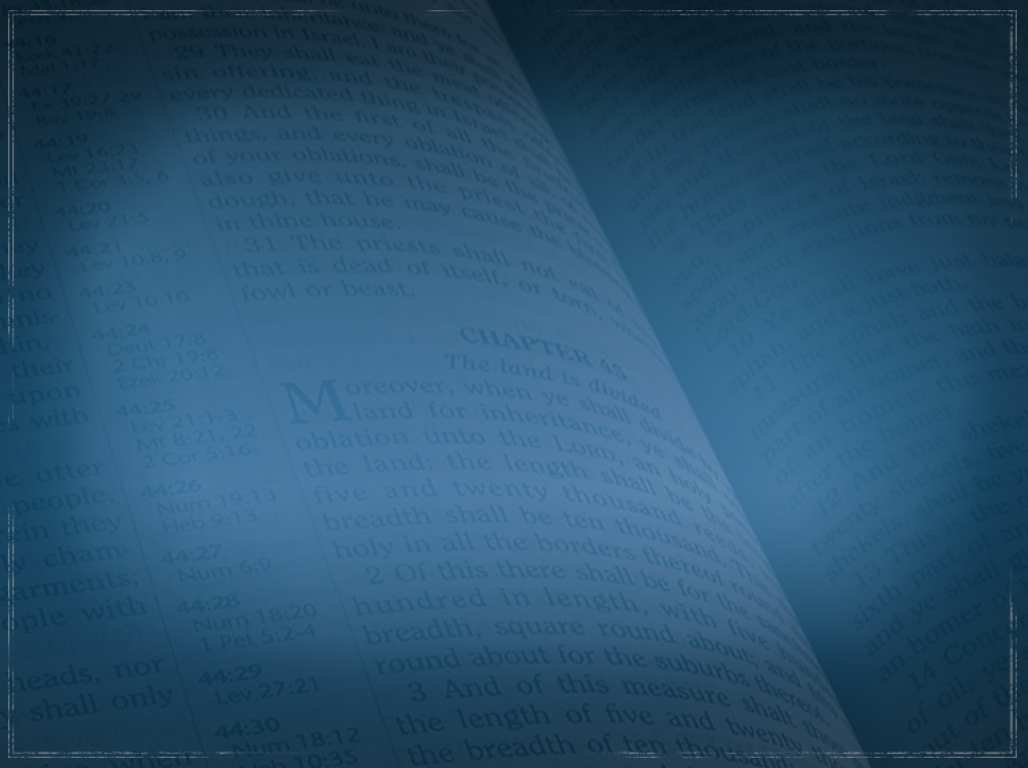 III. Justification is made possible by
        imputation.

	B. What is credited to us for justification?
	     1.	Rom. 5:18-19: Christ’s obedience.
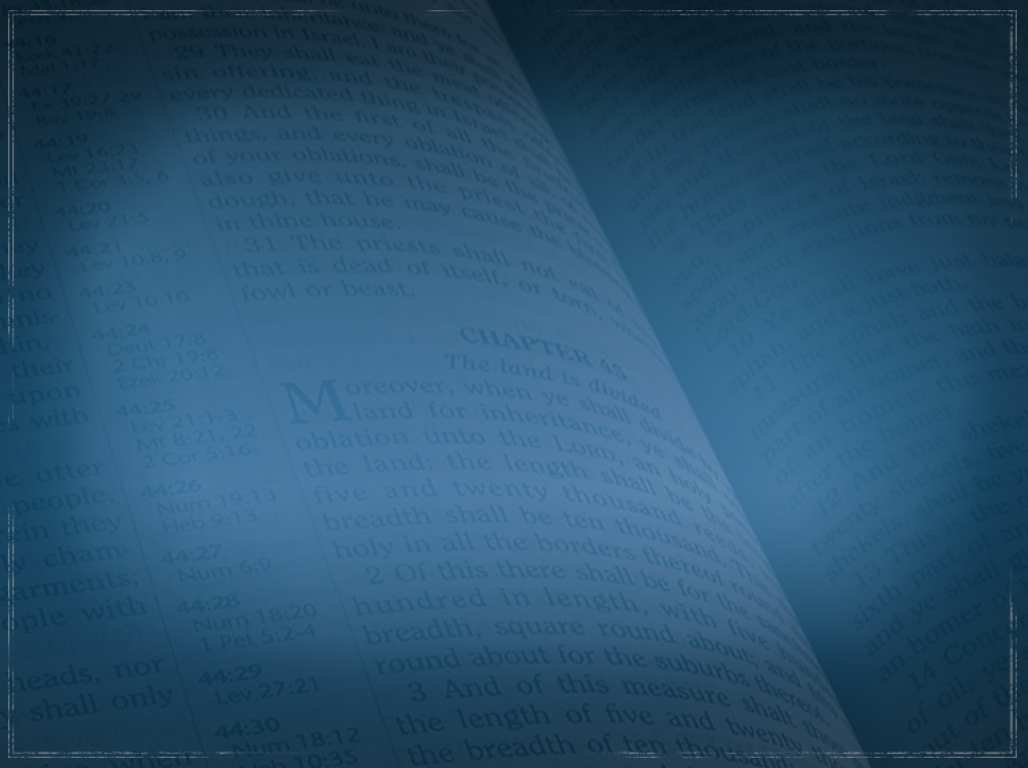 III. Justification is made possible by
        imputation.

	B. What is credited to us for justification?
	     1.	Rom. 5:18-19: Christ’s obedience.
	     	 (Is. 53:5:
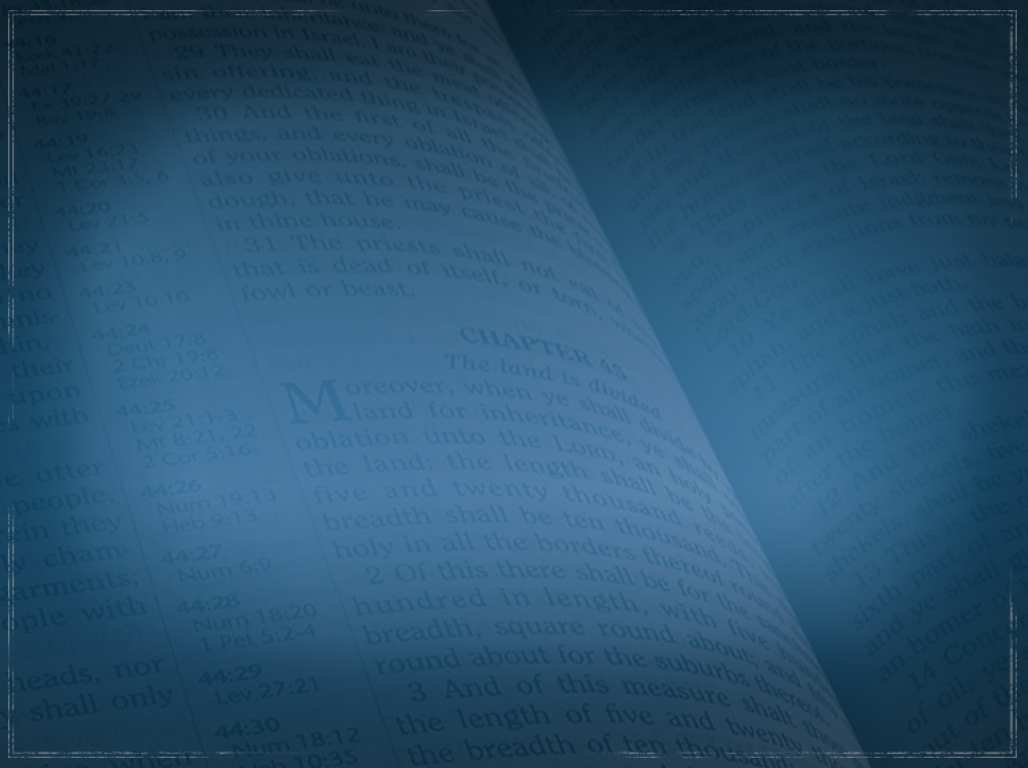 III. Justification is made possible by
        imputation.

	B. What is credited to us for justification?
	     1.	Rom. 5:18-19: Christ’s obedience.
	     	 (Is. 53:5: In submitting to be punished 
		 in our place.
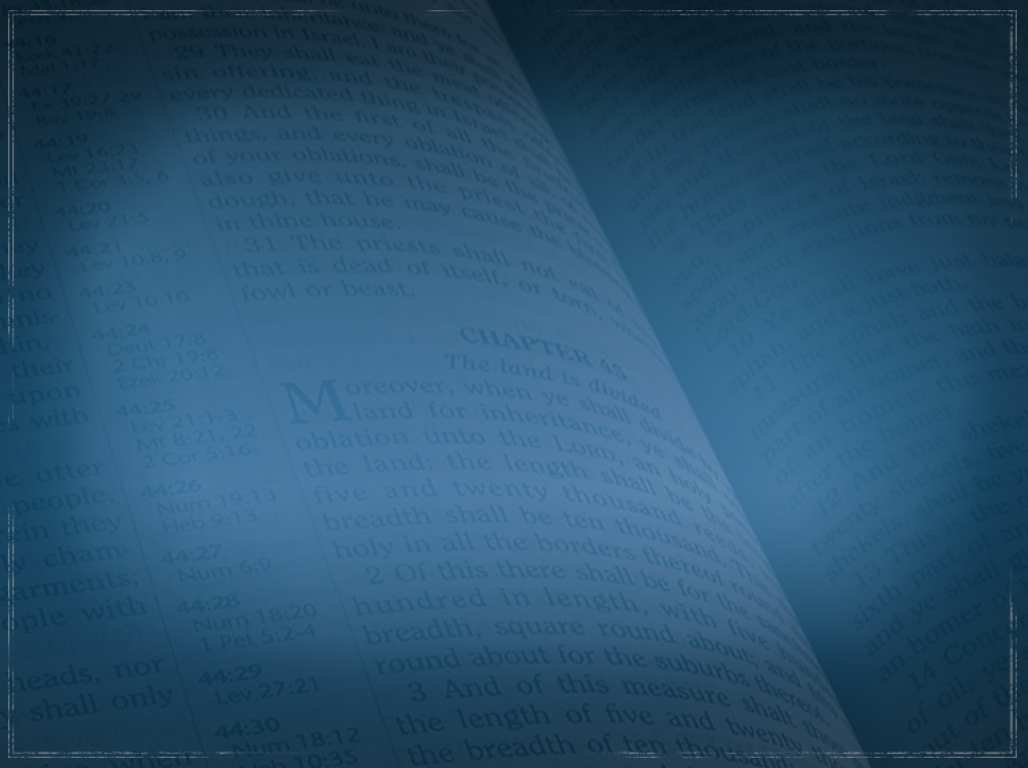 III. Justification is made possible by
        imputation.

	B. What is credited to us for justification?
	     1.	Rom. 5:18-19: Christ’s obedience.
	     	 (Is. 53:5: In submitting to be punished 
		 in our place. 53:6:
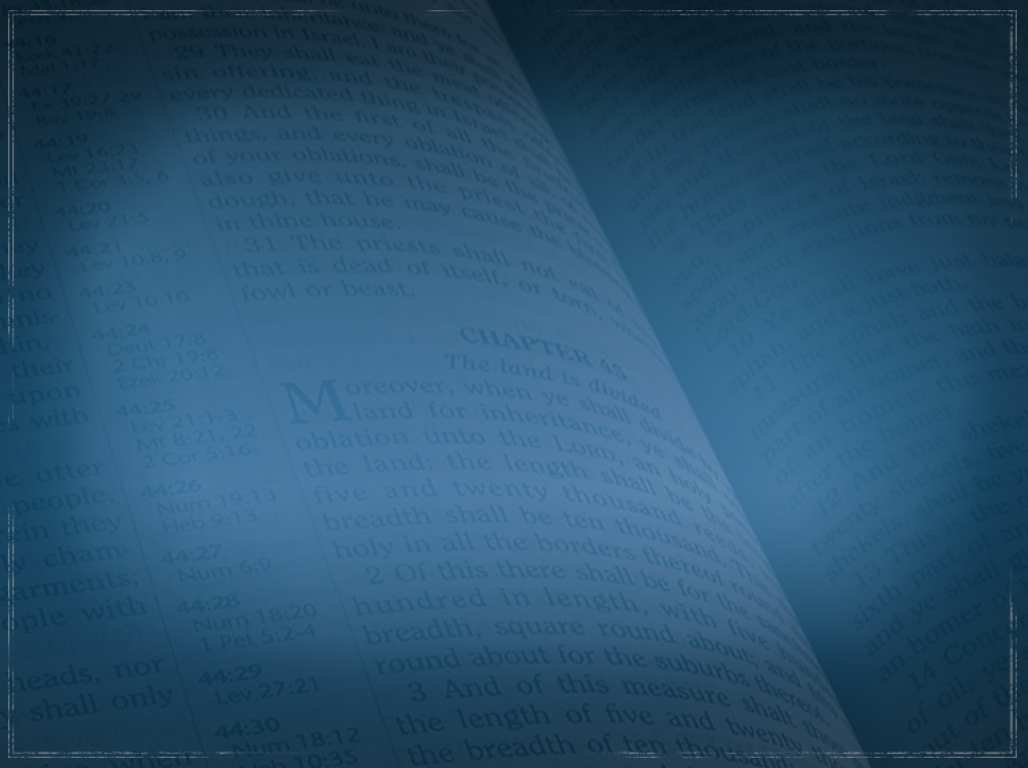 III. Justification is made possible by
        imputation.

	B. What is credited to us for justification?
	     1.	Rom. 5:18-19: Christ’s obedience.
	     	 (Is. 53:5: In submitting to be punished 
		 in our place. 53:6: After accepting the
		 imputation of our sins.
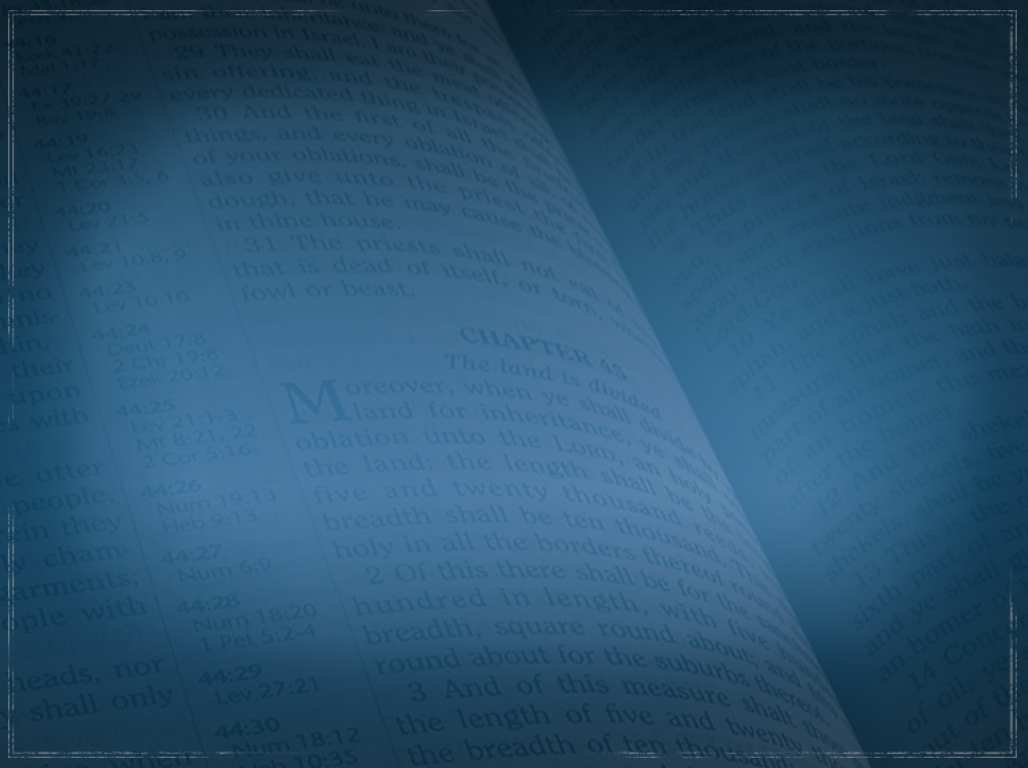 III. Justification is made possible by
        imputation.

	B. What is credited to us for justification?
	     1.	Rom. 5:18-19: Christ’s obedience.
	     	 (Is. 53:5: In submitting to be punished 
		 in our place. 53:6: After accepting the
		 imputation of our sins. II Cor. 5:21.)
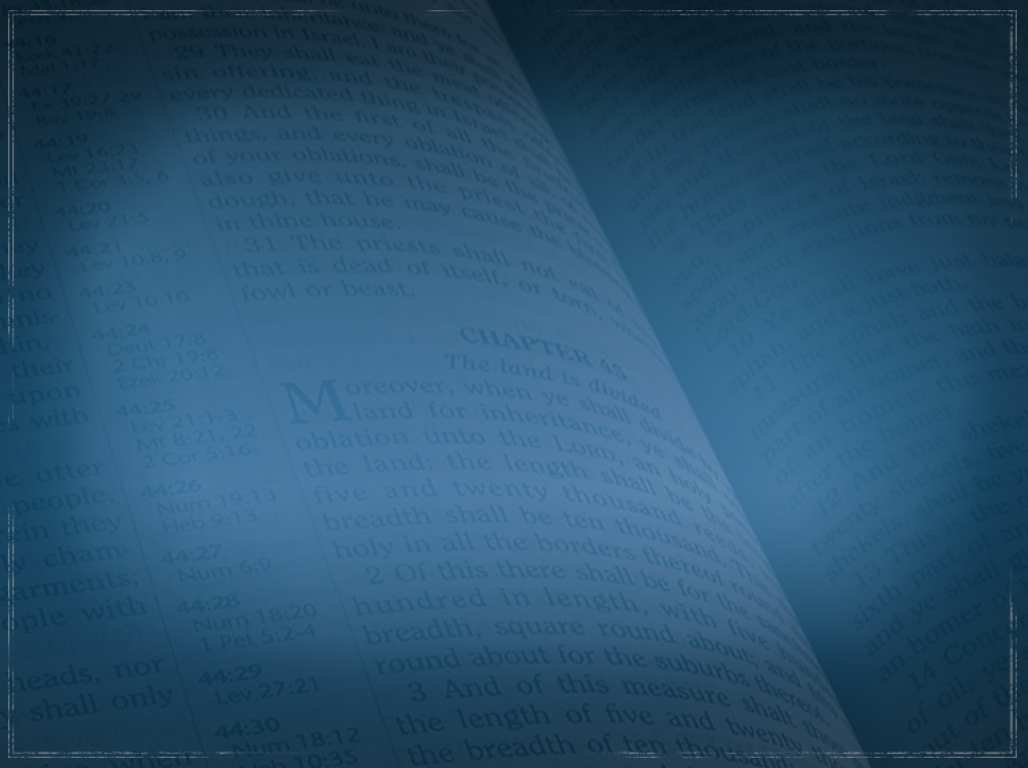 III. Justification is made possible by
        imputation.

	B. What is credited to us for justification?
	     1.	Rom. 5:18-19: Christ’s obedience
		passively.
	     	 (Is. 53:5: In submitting to be punished 
		 in our place. 53:6: After accepting the
		 imputation of our sins. II Cor. 5:21.)
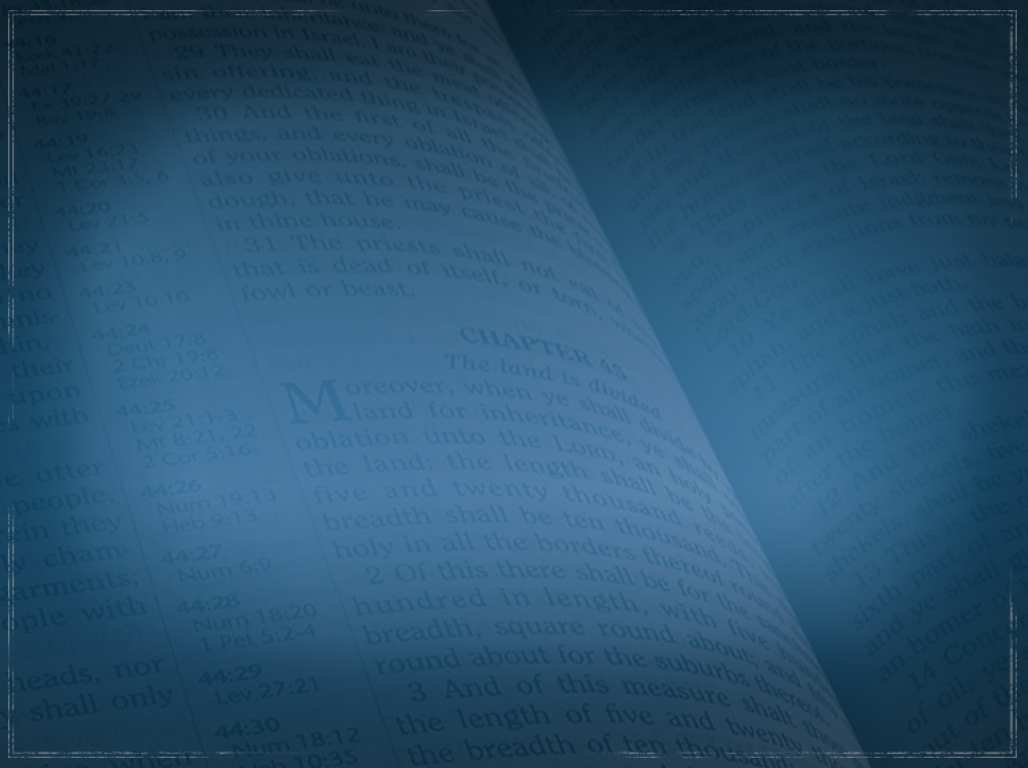 III. Justification is made possible by
        imputation.

	B. What is credited to us for justification?
	     1.	Rom. 5:18-19: Christ’s obedience
		passively.
		Bearing shame and scoffing rude,
		In my place condemned He stood,
		Sealed my pardon with His blood. . .
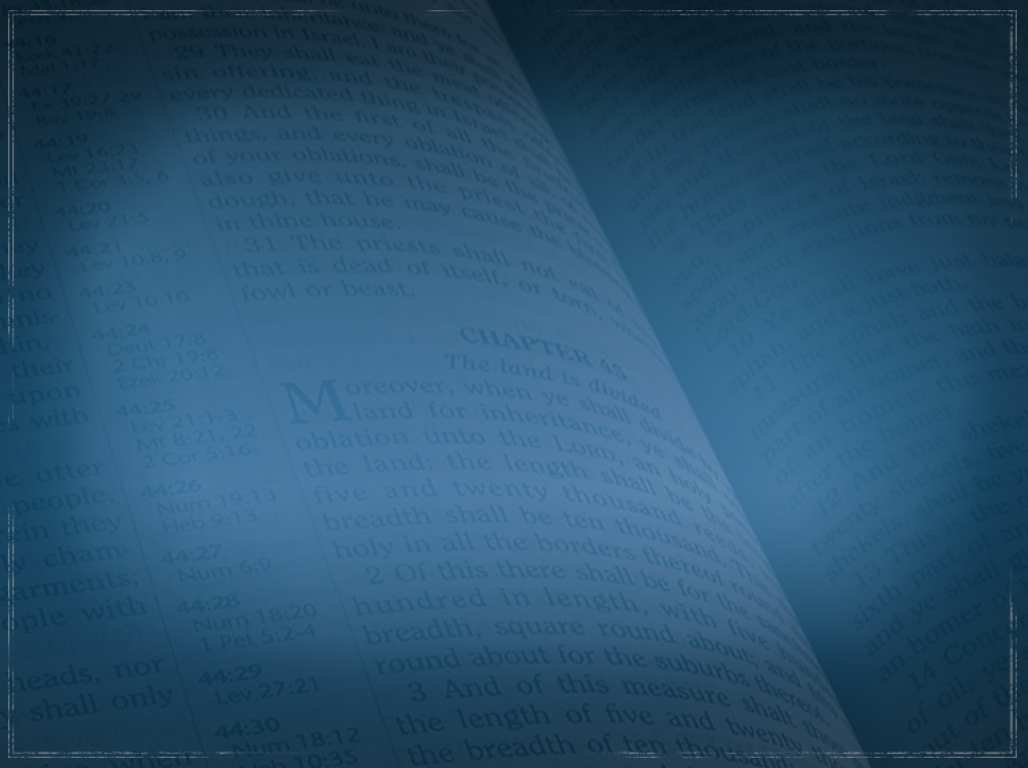 III. Justification is made possible by
        imputation.

	B. What is credited to us for justification?
	     1.	Rom. 5:18-19: Christ’s obedience
		passively.
	     2.
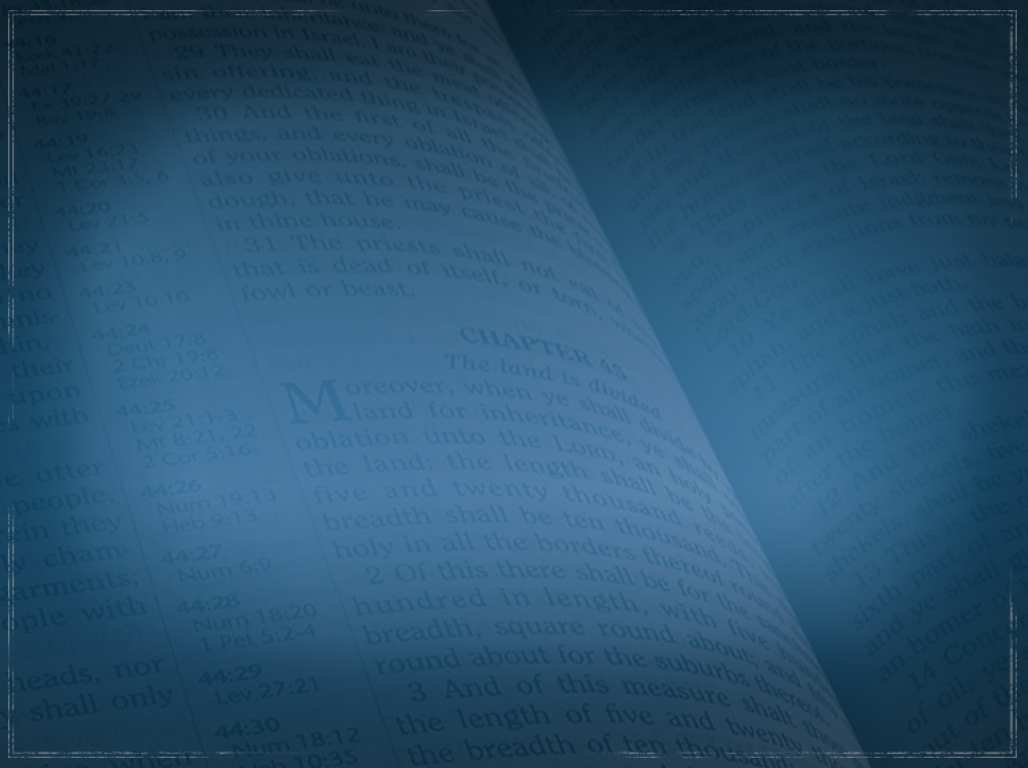 III. Justification is made possible by
        imputation.

	B. What is credited to us for justification?
	     1.	Rom. 5:18-19: Christ’s obedience
		passively.
	     2.	II Cor. 5:21:
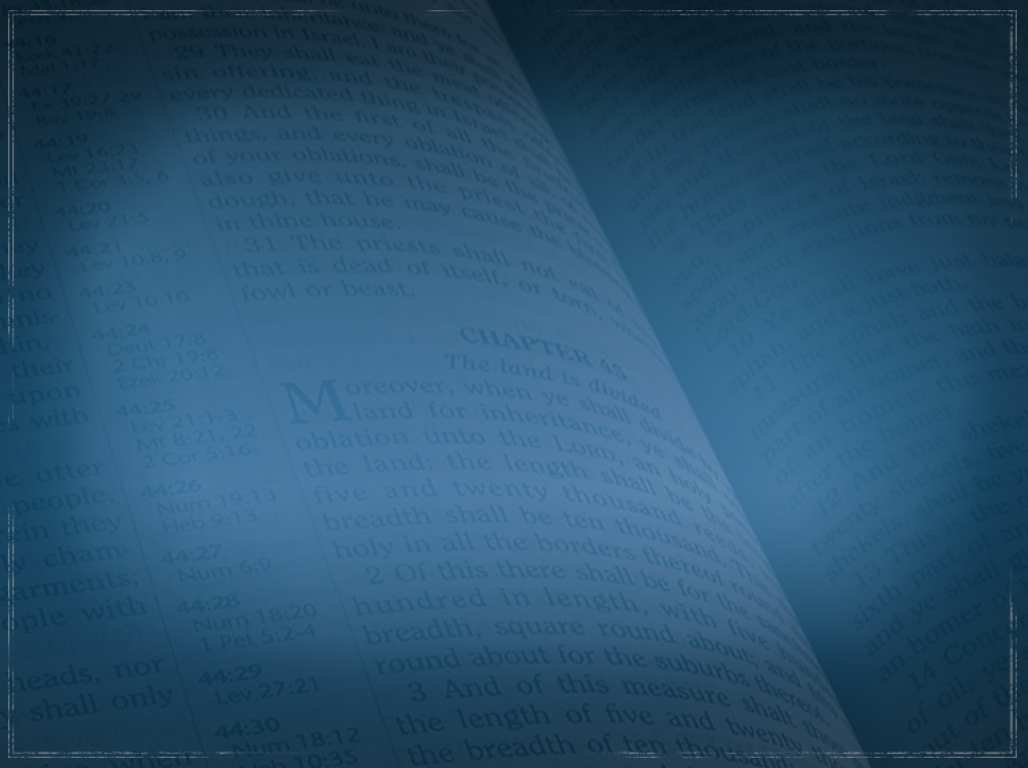 III. Justification is made possible by
        imputation.

	B. What is credited to us for justification?
	     1.	Rom. 5:18-19: Christ’s obedience
		passively.
	     2.	II Cor. 5:21: Christ’s obedience 
		actively.
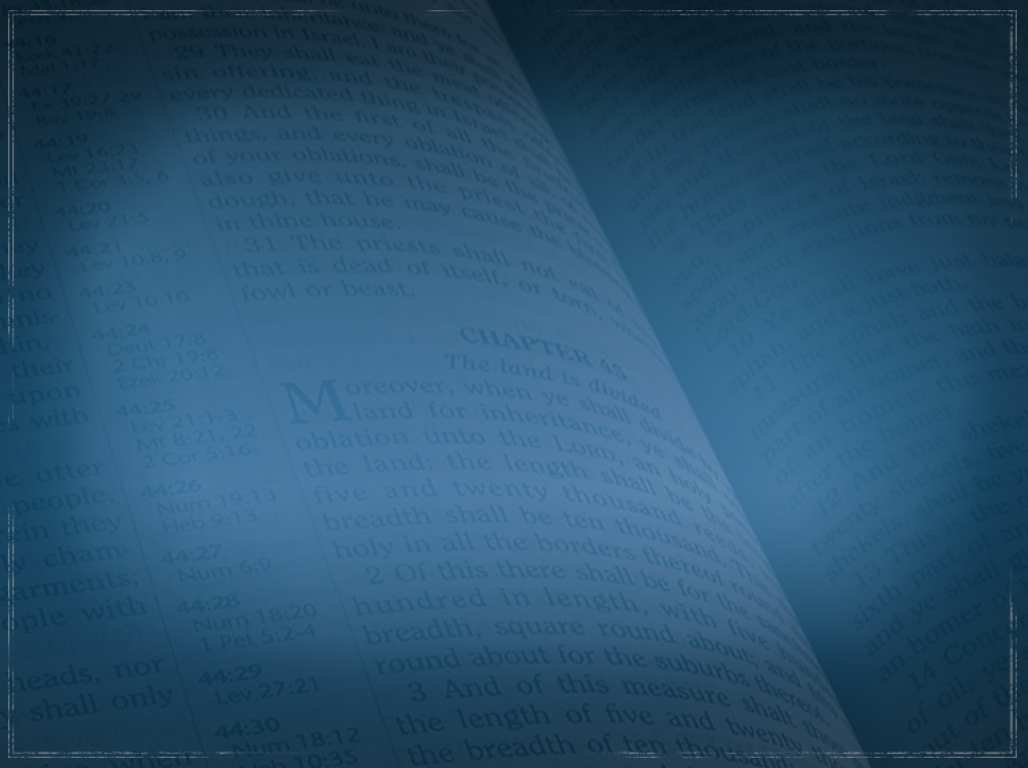 III. Justification is made possible by
        imputation.

	B. What is credited to us for justification?
	     1.	Rom. 5:18-19: Christ’s obedience
		passively.
	     2.	II Cor. 5:21: Christ’s obedience 
		actively. Phil. 3:9
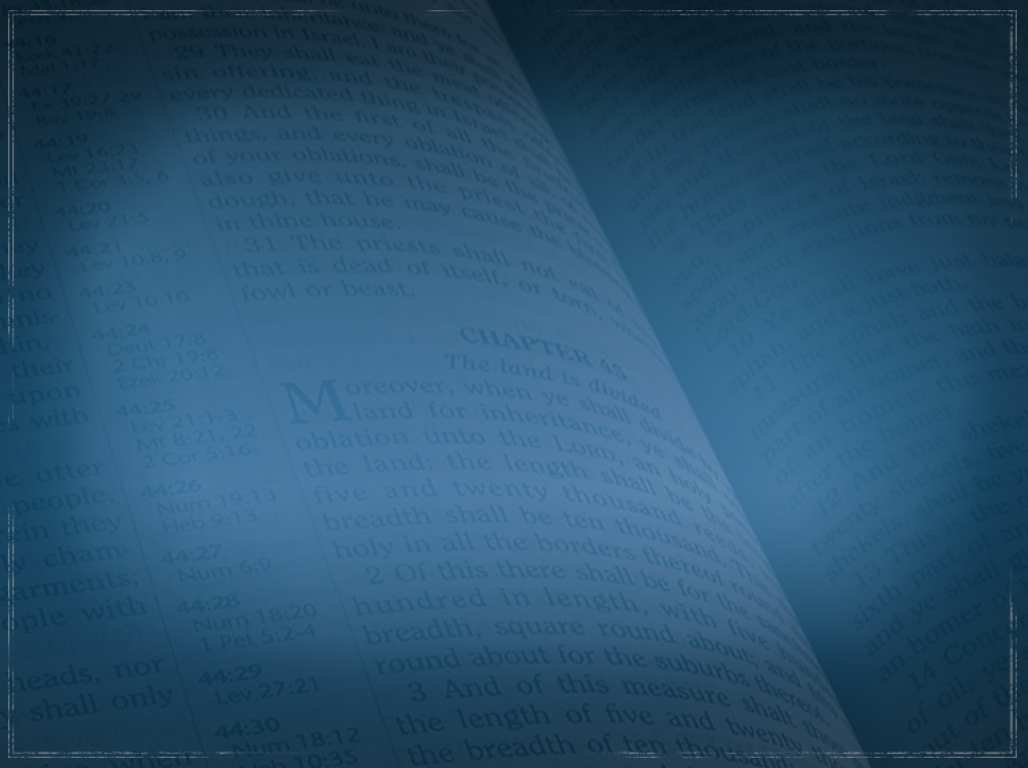 III. Justification is made possible by
        imputation.

	B. What is credited to us for justification?
	     1.	Rom. 5:18-19: Christ’s obedience
		passively.
	     2.	II Cor. 5:21: Christ’s obedience 
		actively. Phil. 3:9
	     3.	Rom. 4:3-5
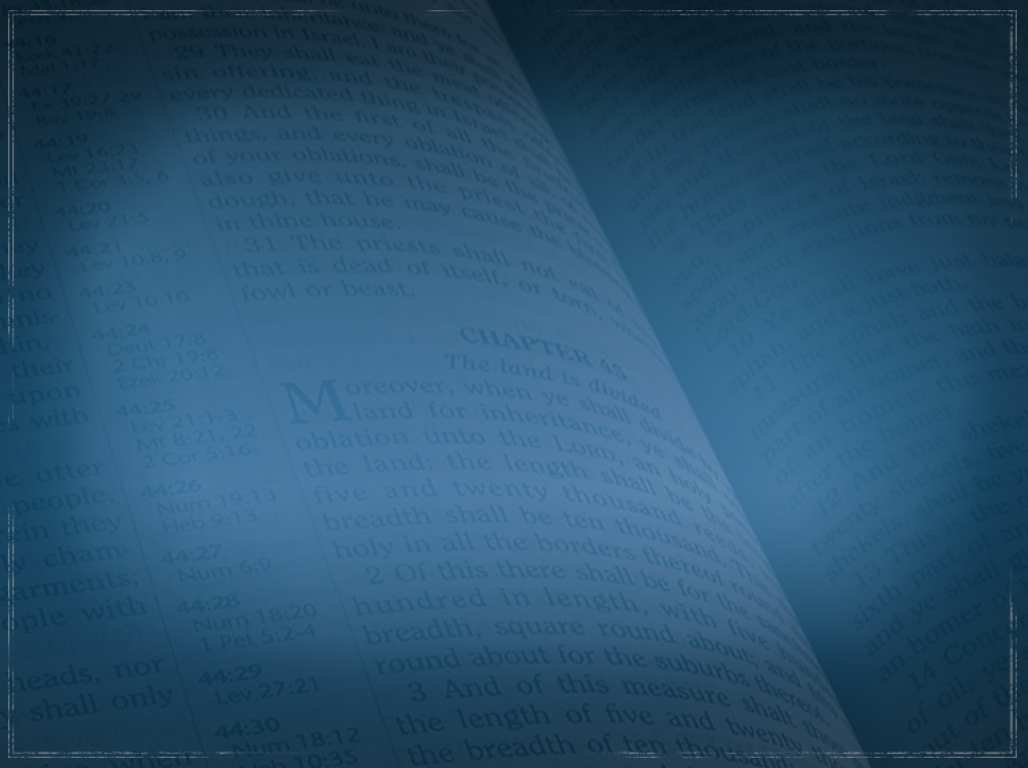 III. Justification is made possible by
        imputation.

	B. What is credited to us for justification?
	     1.	Rom. 5:18-19: Christ’s obedience
		passively.
	     2.	II Cor. 5:21: Christ’s obedience 
		actively. Phil. 3:9
	     3.	Rom. 4:3-5. Our faith
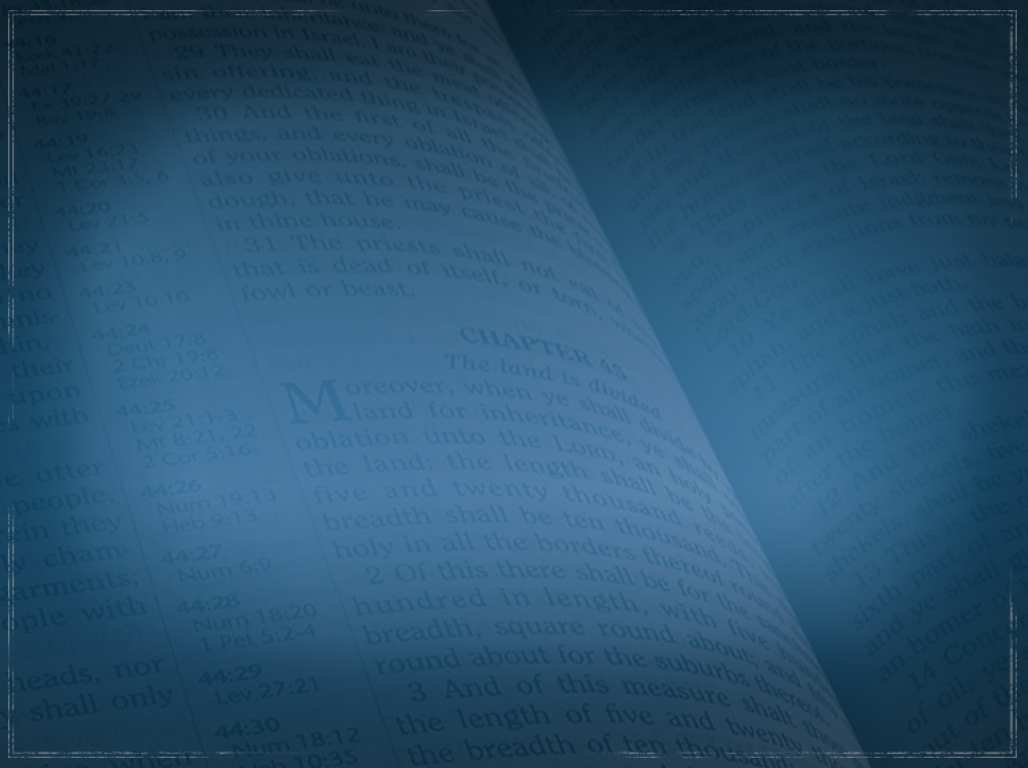 B. What is credited to us for justification?
	     1.	Christ’s obedience passively.
	     2.	Christ’s obedience actively.
	     3.	Rom. 4:3-5  Our faith.
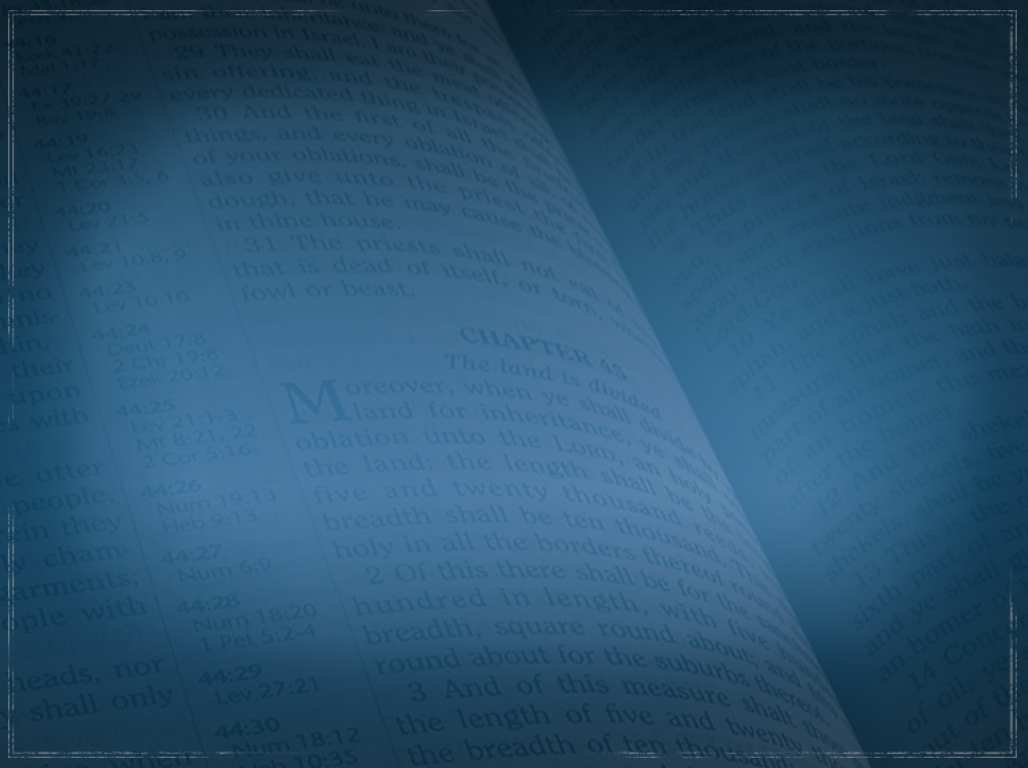 B. What is credited to us for justification?
	     1.	Christ’s obedience passively.
	     2.	Christ’s obedience actively.
	     3.	Rom. 4:3-5  Our faith.
		God can credit to us what we do not
		have (___________________).
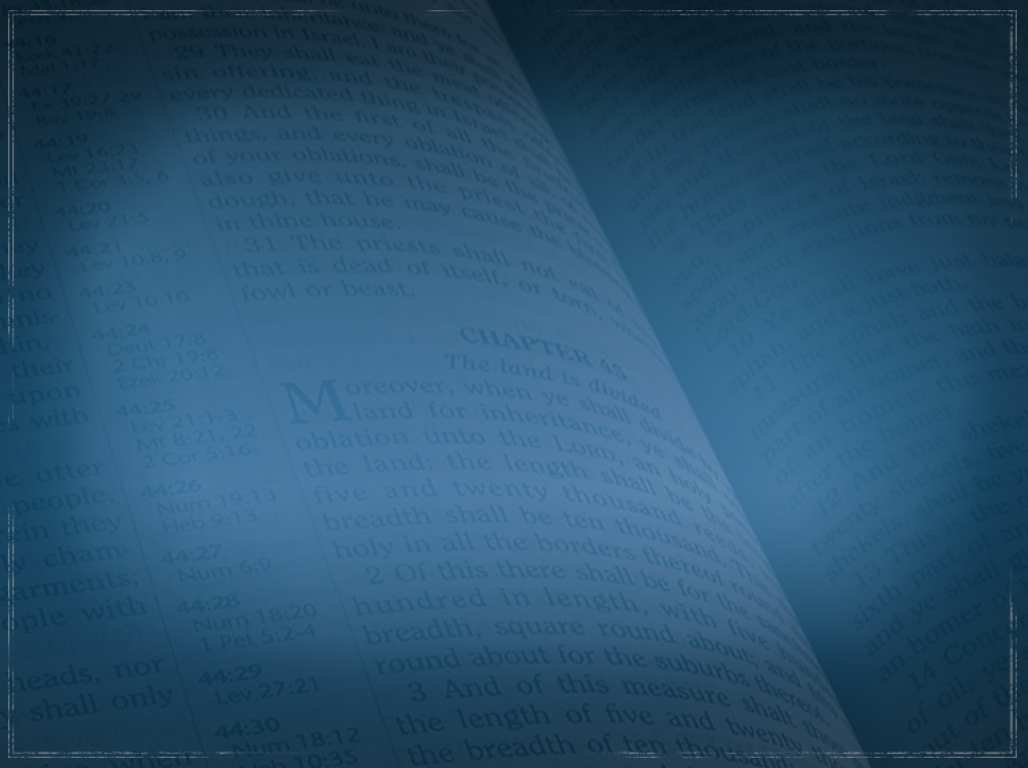 B. What is credited to us for justification?
	     1.	Christ’s passive obedience.
	     2.	Christ’s active obedience.
	     3.	Rom. 4:3-5  Our faith.
		God can credit to us what we do not
		have (righteousness).
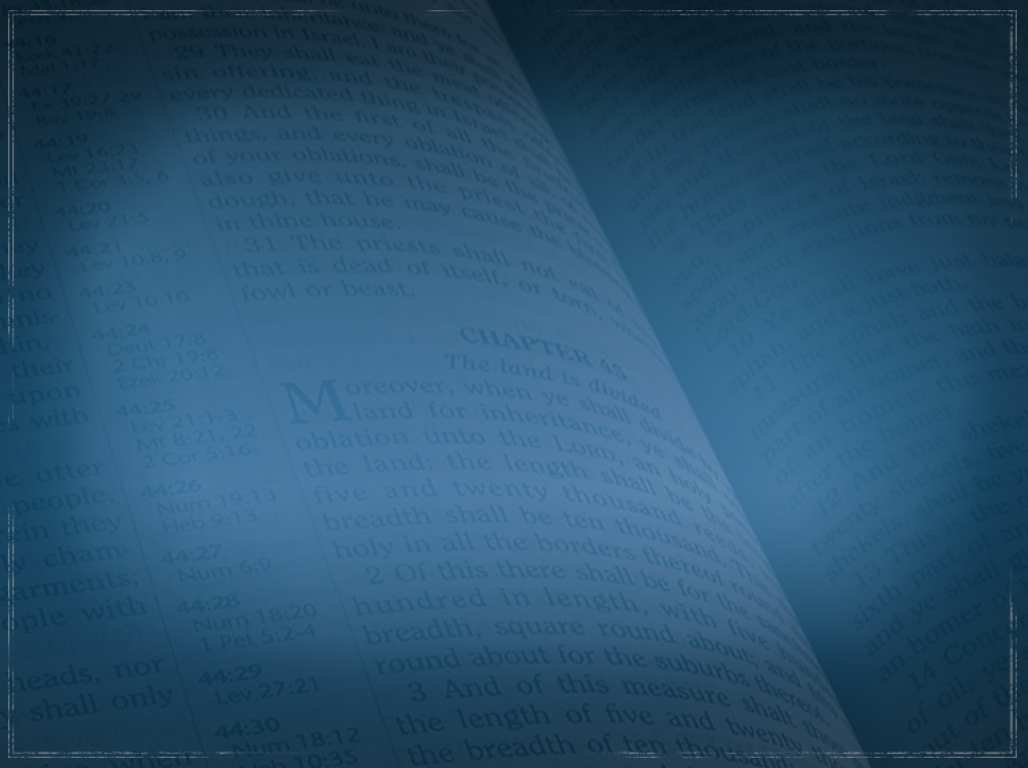 B. What is credited to us for justification?
	     1.	Christ’s passive obedience.
	     2.	Christ’s active obedience.
	     3.	Rom. 4:3-5  Our faith.
		God can credit to us what we do not
		have (righteousness).
		God can credit to us what we do have			(_____________).
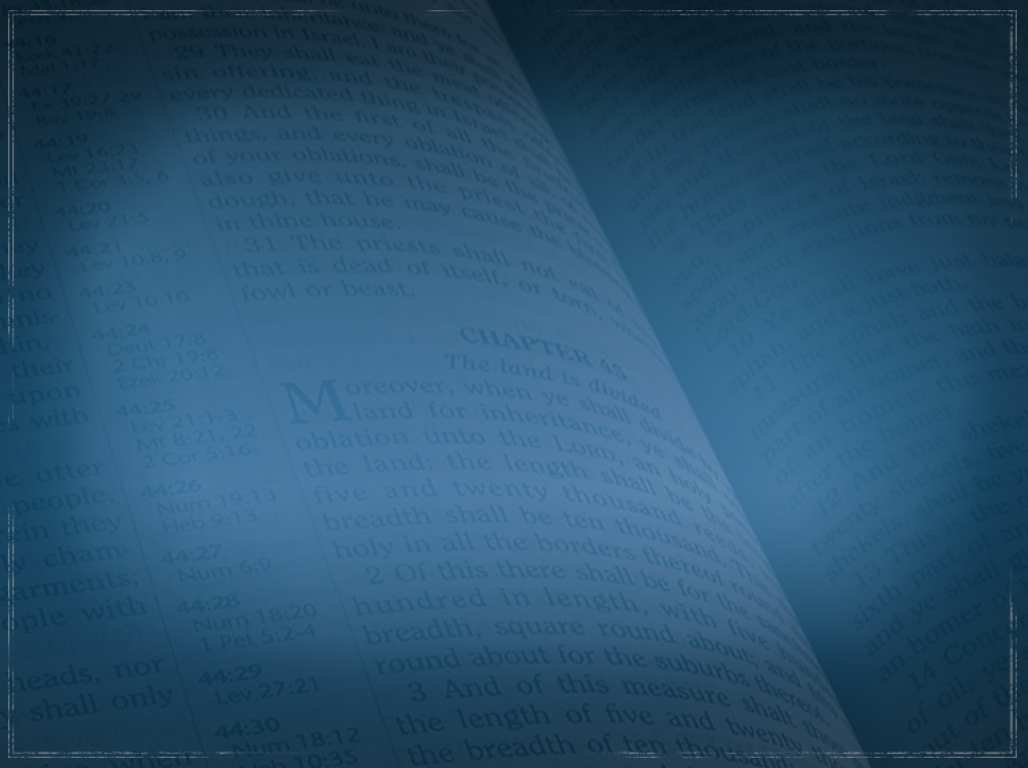 B. What is credited to us for justification?
	     1.	Christ’s passive obedience.
	     2.	Christ’s active obedience.
	     3.	Rom. 4:3-5  Our faith.
		God can credit to us what we do not
		have (righteousness).
		God can credit to us what we do have			(faith).
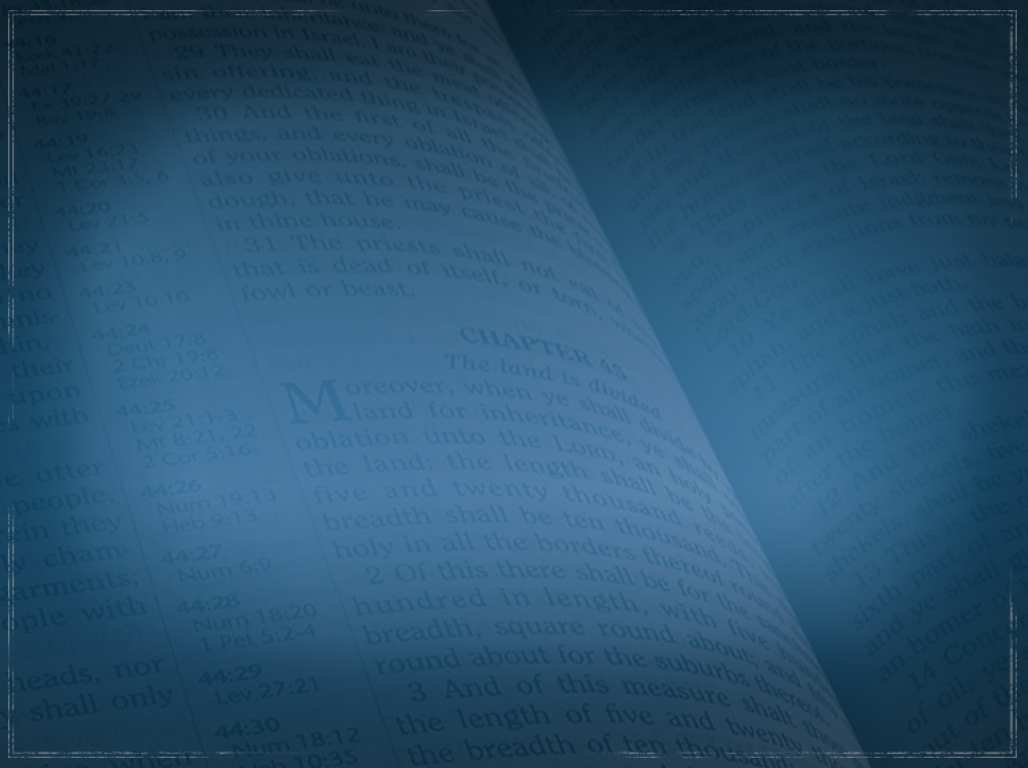 But is our faith our righteousness?
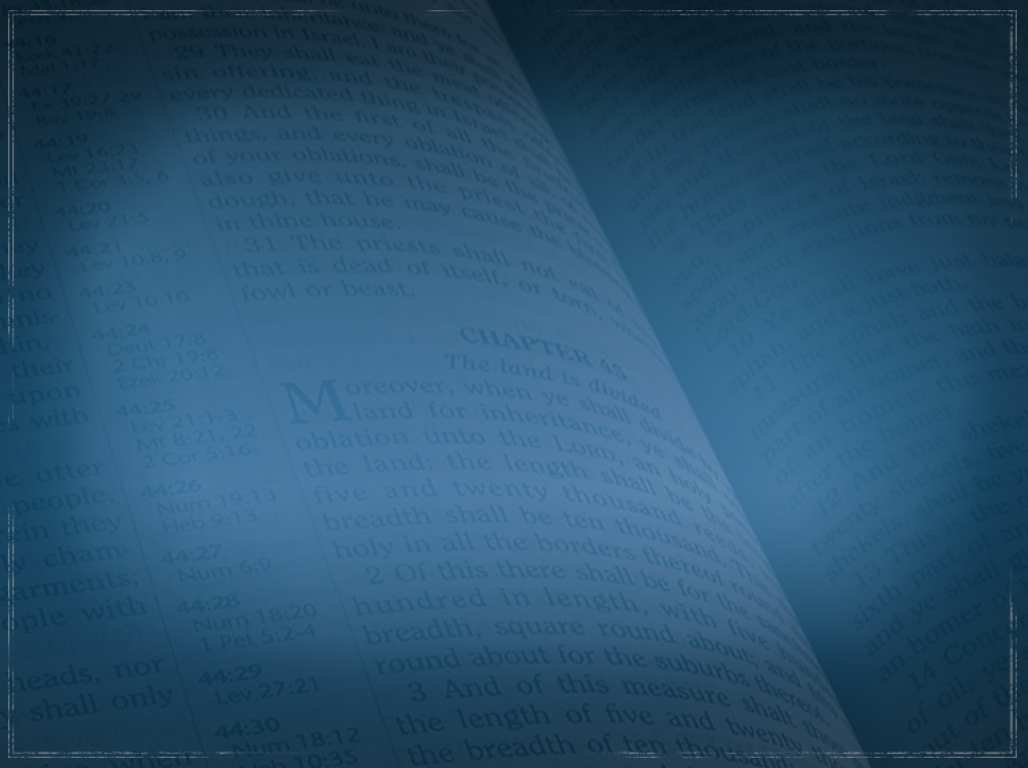 But is our faith our righteousness?

ABRAHAM BELIEVED GOD, AND IT WAS CREDITED TO HIM AS RIGHTEOUSNESS (4:3).
We are compelled to say that in NT teaching the righteousness contemplated in justification is not faith itself but something that comes into our possession by faith. The question then remains why, in the formula of Gen. 15:6 as quoted by Paul, is faith reckoned for righteousness? It may not be possible to answer this question with any decisiveness.   --John Murray, Epistle to the Romans
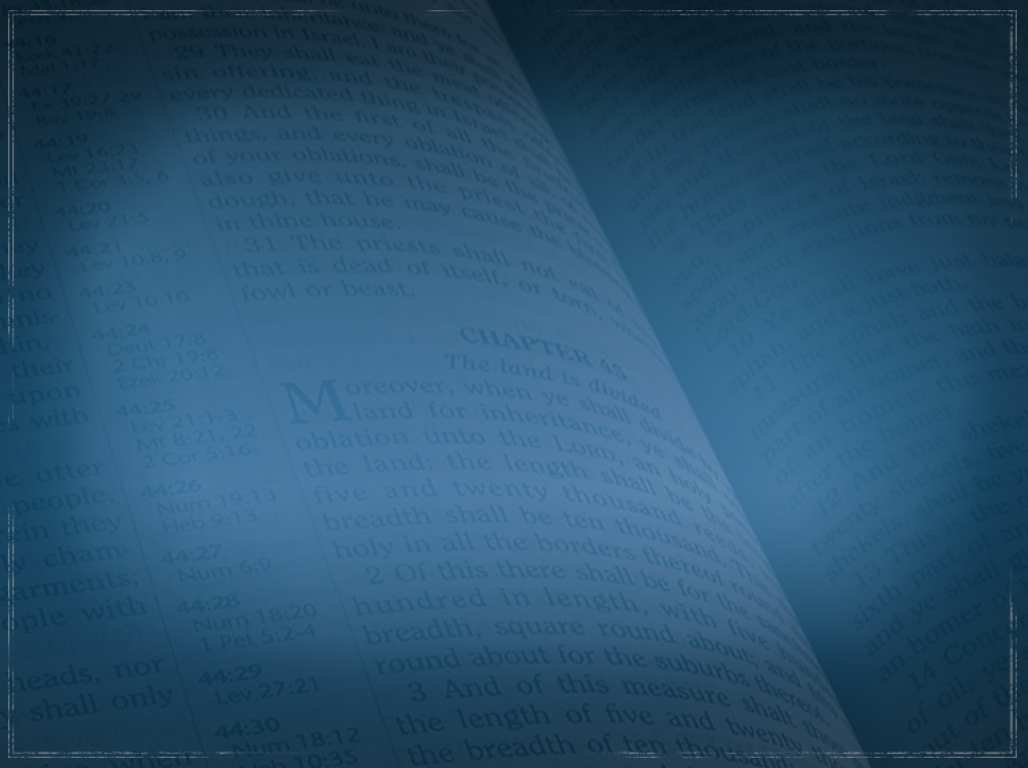 But is our faith our righteousness?

ABRAHAM BELIEVED GOD, AND IT WAS CREDITED TO HIM AS RIGHTEOUSNESS (4:3).
        eis dikaiosunhn
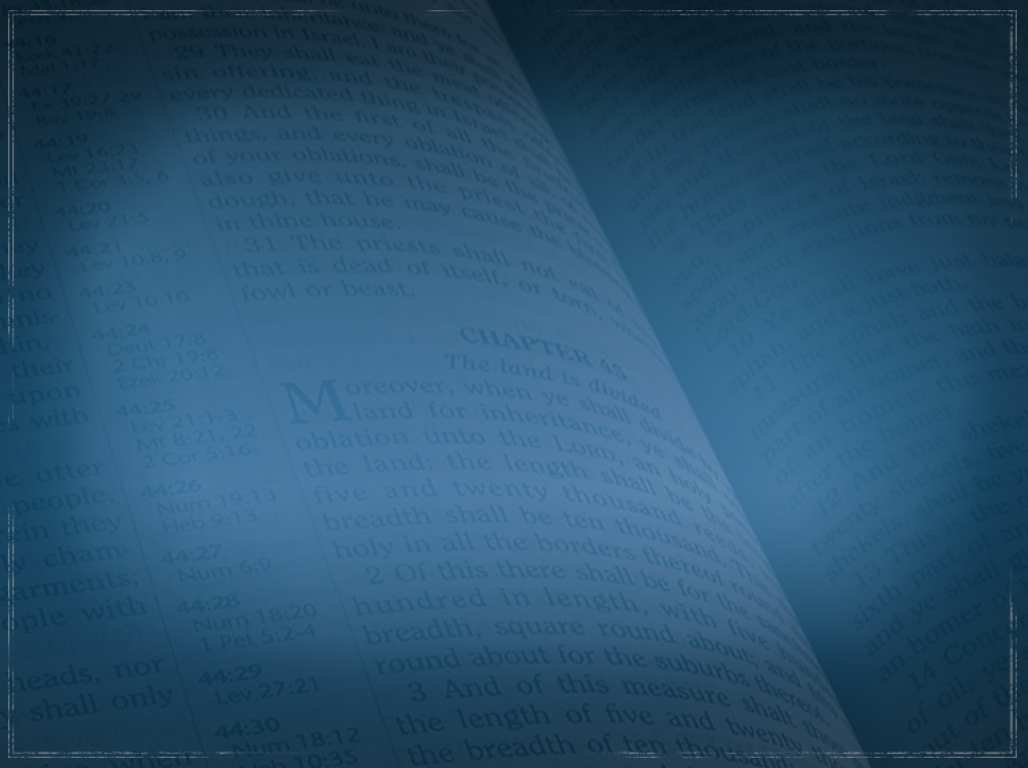 But is our faith our righteousness?

eis    2112 occurrences in the NT
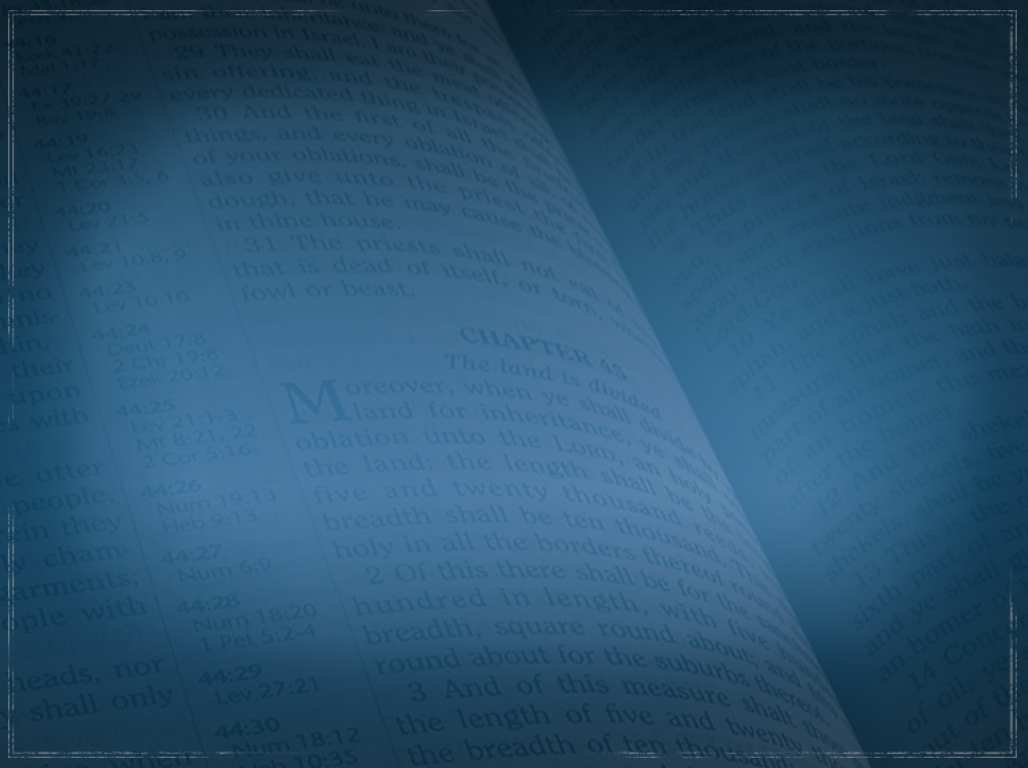 But is our faith our righteousness?

eis    2112 occurrences in the NT

	Vast majority translated “to” or “into”
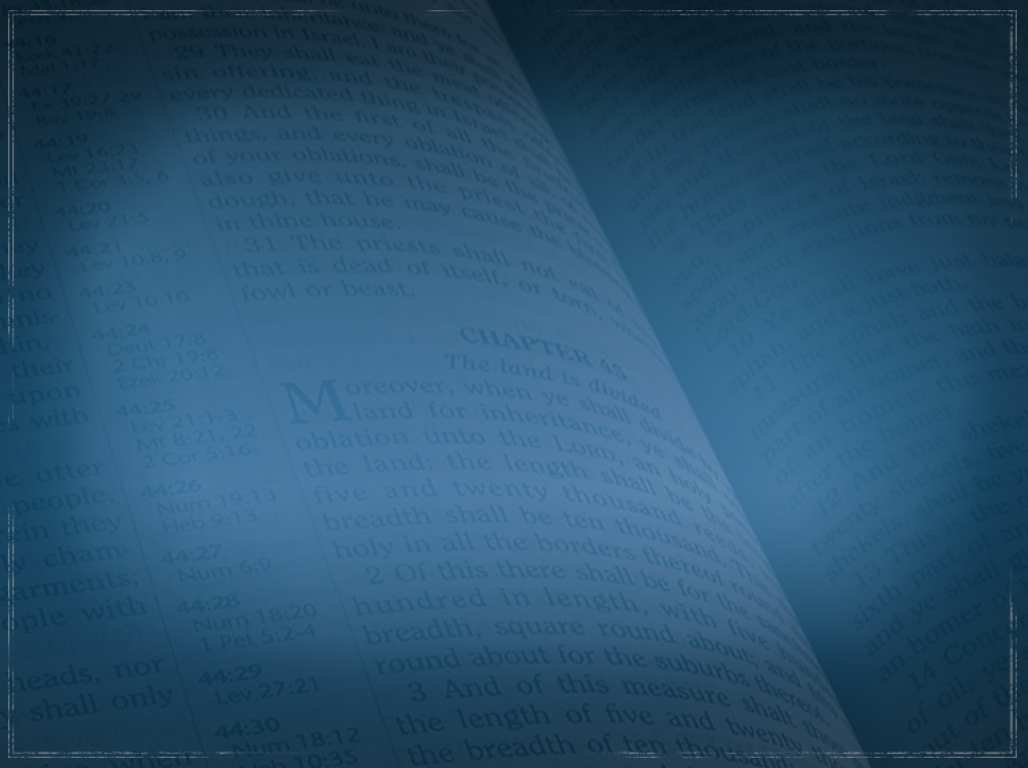 But is our faith our righteousness?

eis    2112 occurrences in the NT

about, against, among, before, beyond,
end, leading, leads, onto, over, perpetually, reference, regard, throughout, toward, until, 
as (Rom. 4:3, 5, 9, etc.).
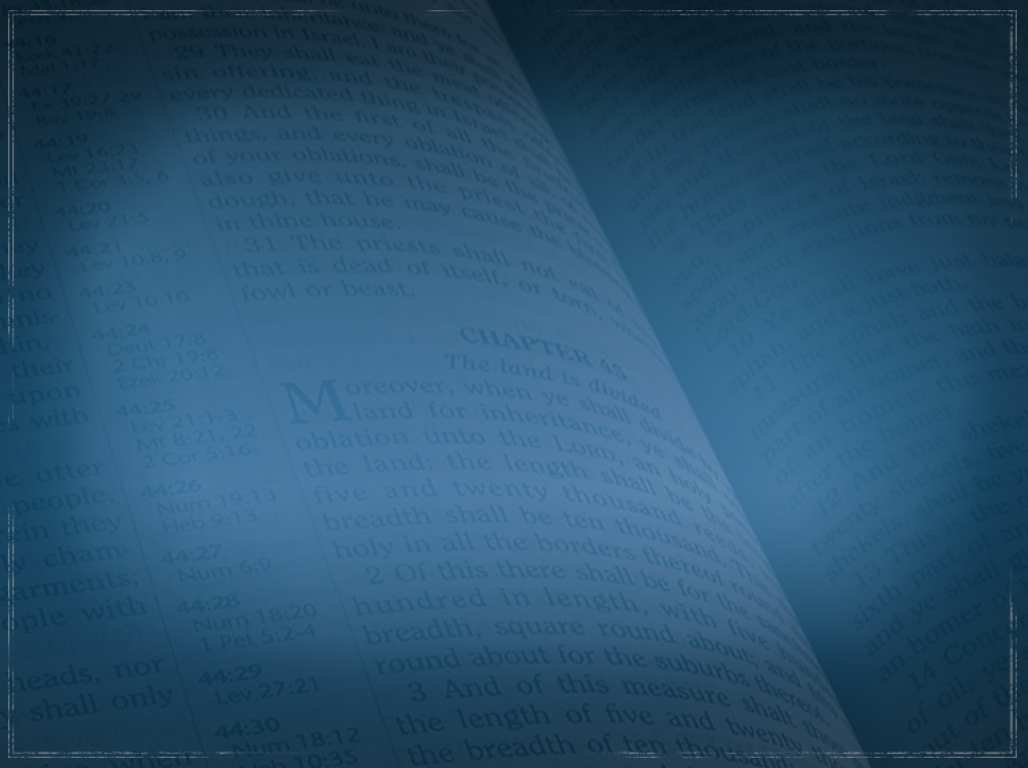 But is our faith our righteousness?

ABRAHAM BELIEVED GOD, AND IT WAS CREDITED TO HIM AS RIGHTEOUSNESS (4:3).
        eis dikaiosunhn 

. . . his faith is credited as righteousness (4:5).
				 eis dikaiosunhn
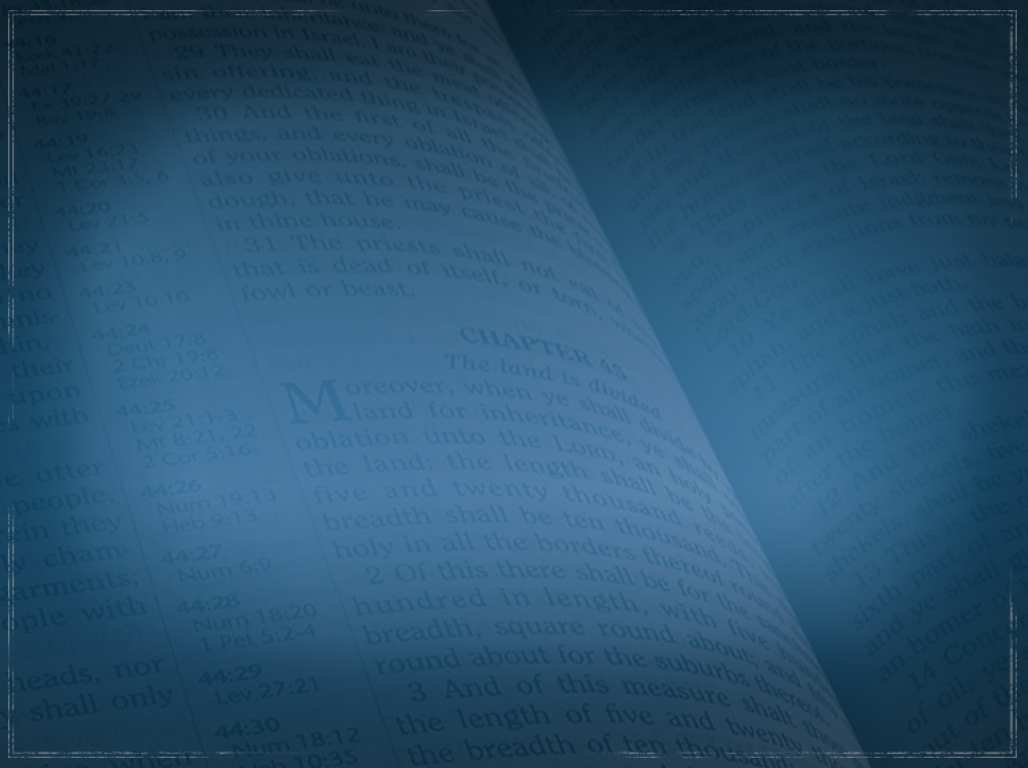 But is our faith our righteousness?

. . . his faith is credited as righteousness (4:5).
				 eis dikaiosunhn
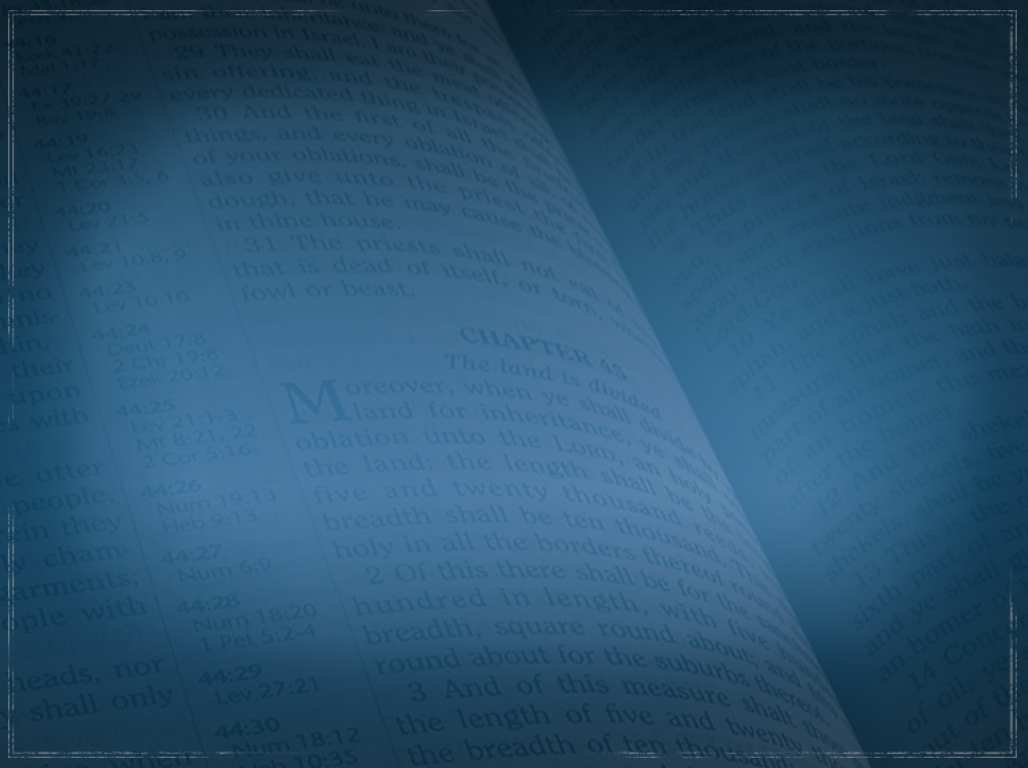 But is our faith our righteousness?

is credited    his faith                 as   righteousness 
					  eis dikaiosunhn
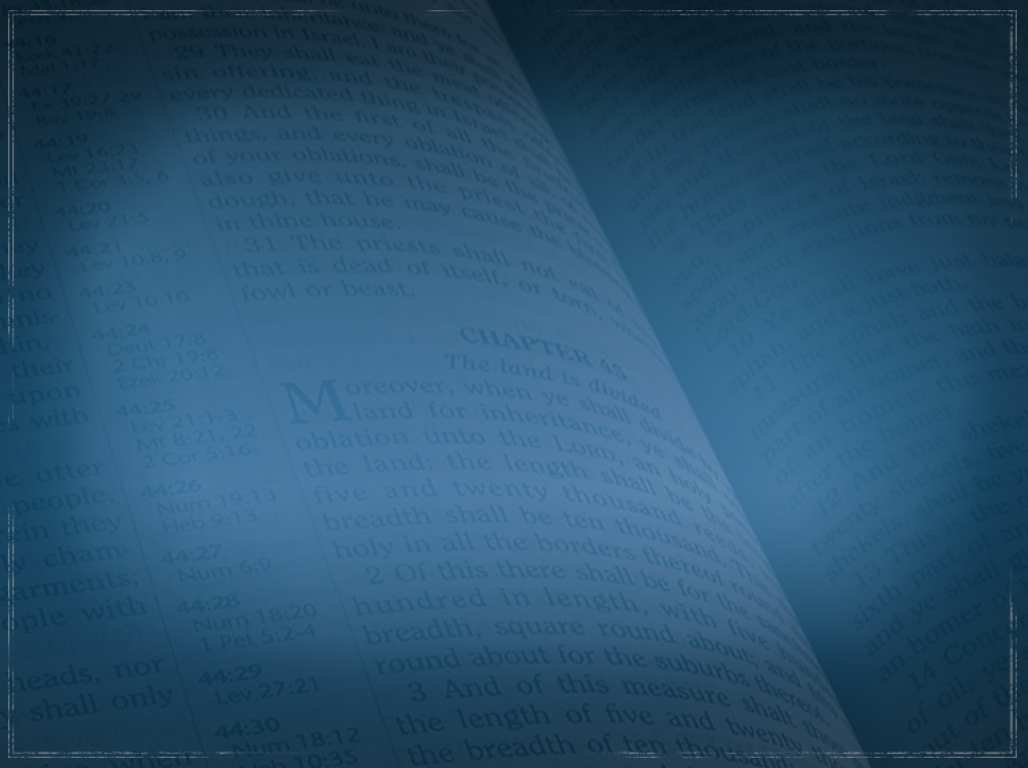 But is our faith our righteousness?

is credited    his faith                 as   righteousness 
logizetai  h pistis autou eis dikaiosunhn
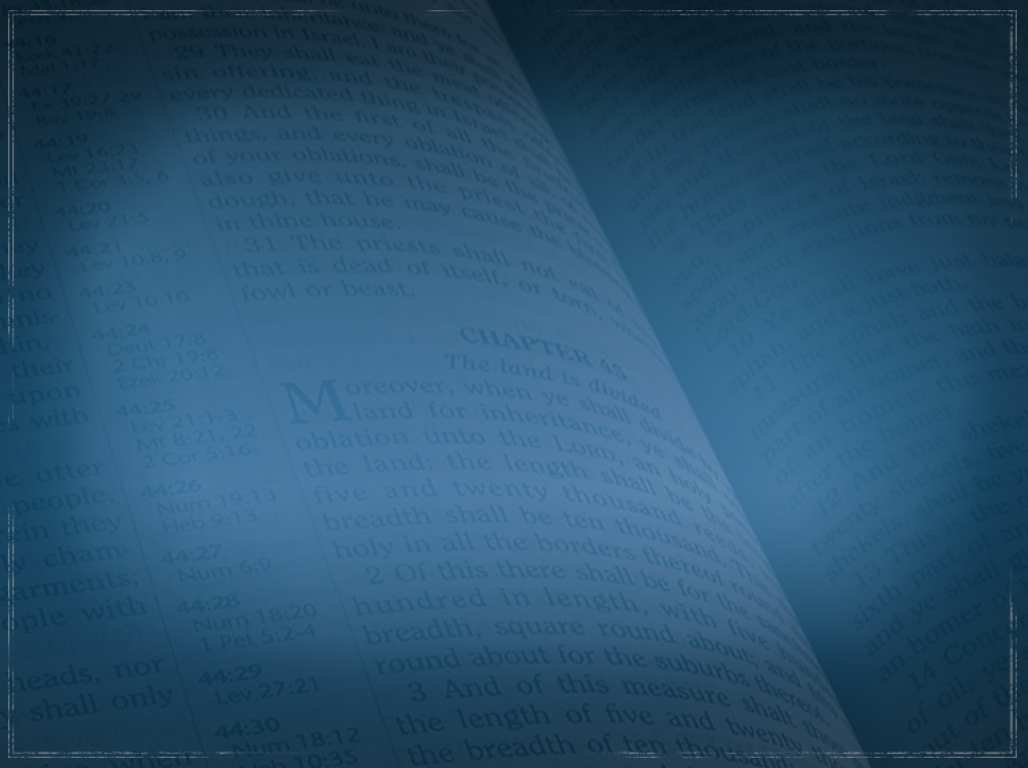 But is our faith our righteousness?

is credited    his faith                 as   righteousness 
logizetai  h pistis autou eis dikaiosunhn
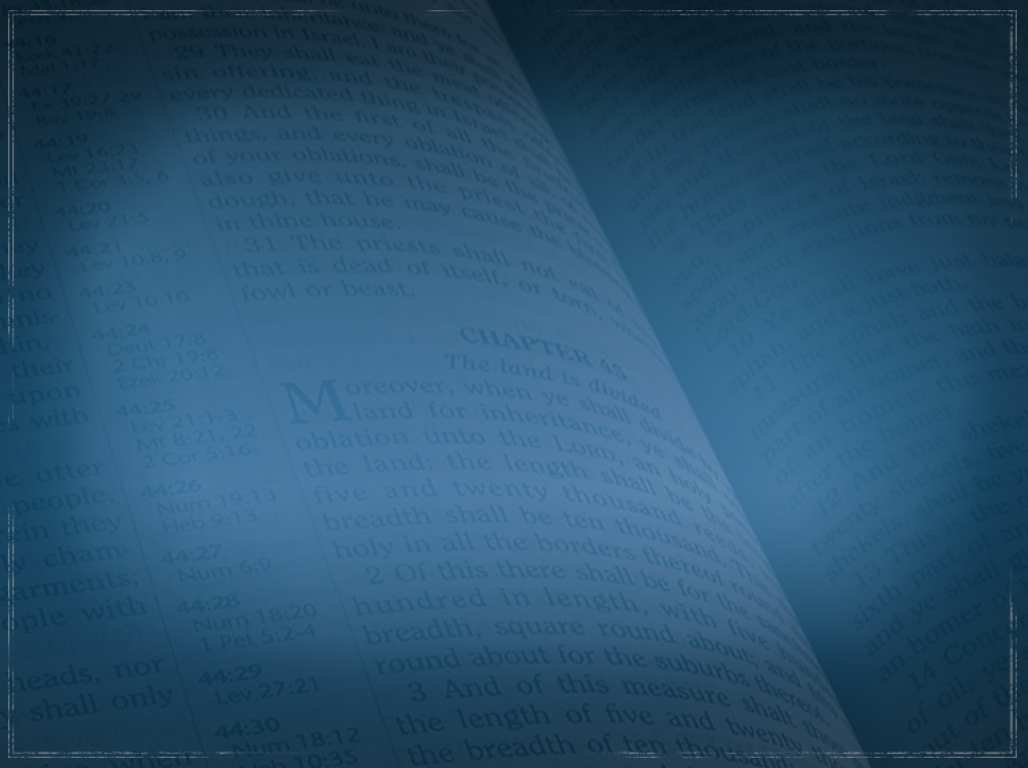 But is our faith our righteousness?

is credited    his faith                 as   righteousness 
logizetai  h pistis autou eis dikaiosunhn

Rom. 10:10
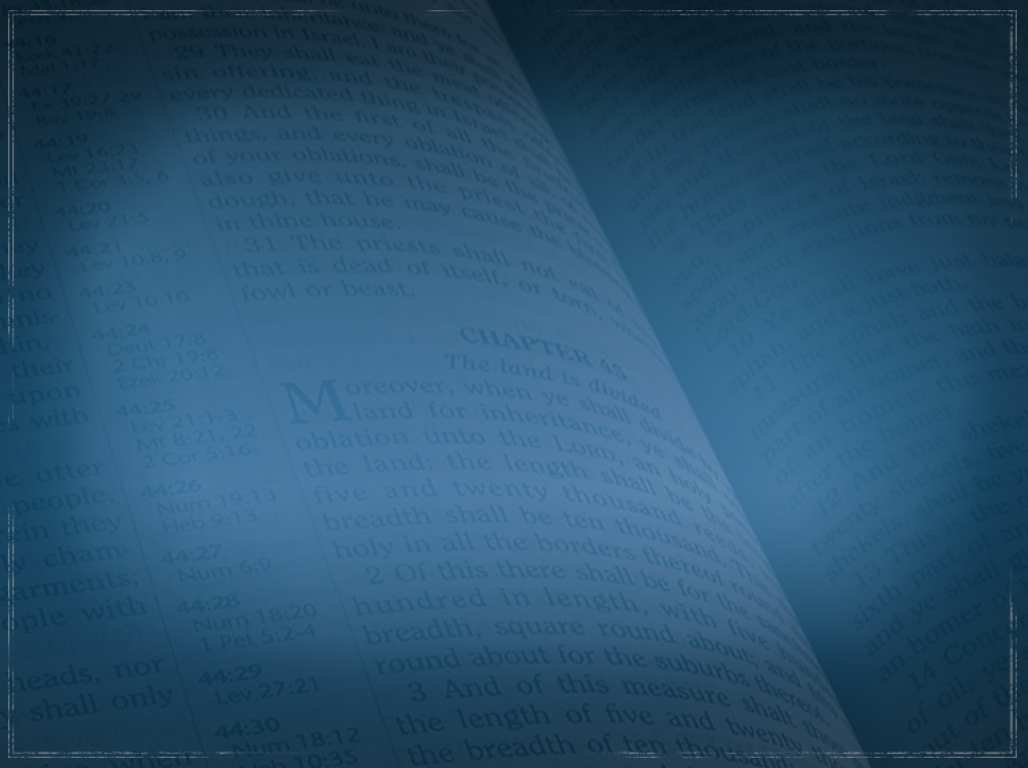 But is our faith our righteousness?

is credited    his faith                 as   righteousness 
logizetai  h pistis autou eis dikaiosunhn

Rom. 10:10  a person believes resulting in   right.
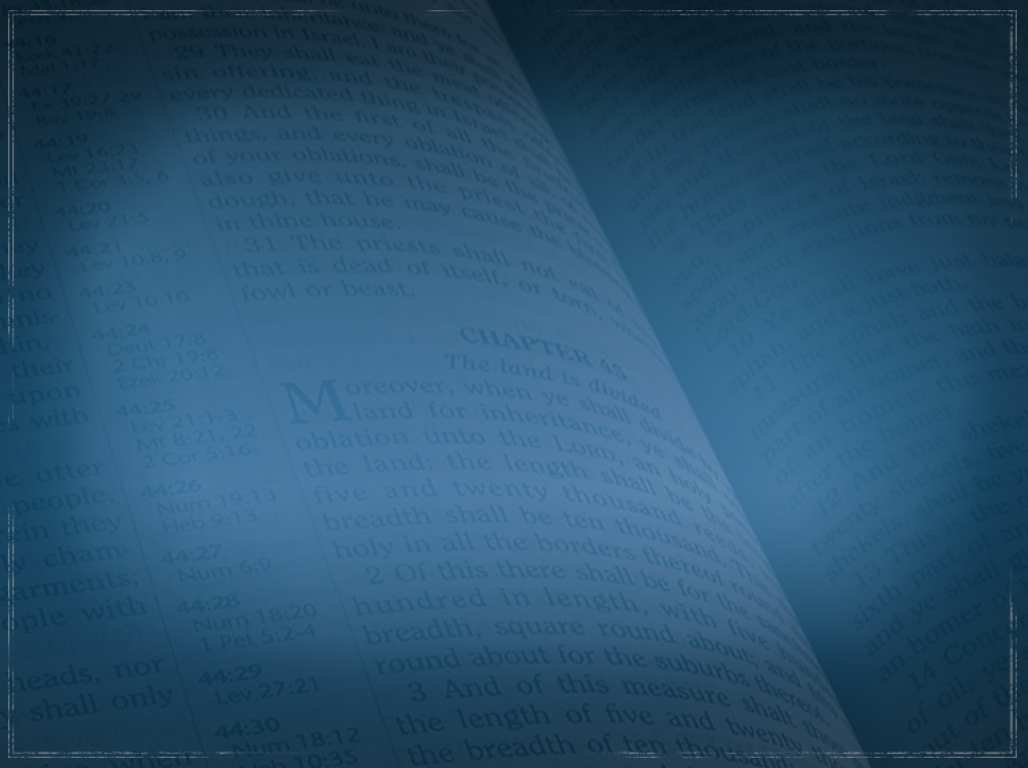 But is our faith our righteousness?

is credited    his faith                 as   righteousness 
logizetai  h pistis autou eis dikaiosunhn

Rom. 10:10  a person believes resulting in   right.
             pisteuetai         eis       dikai.
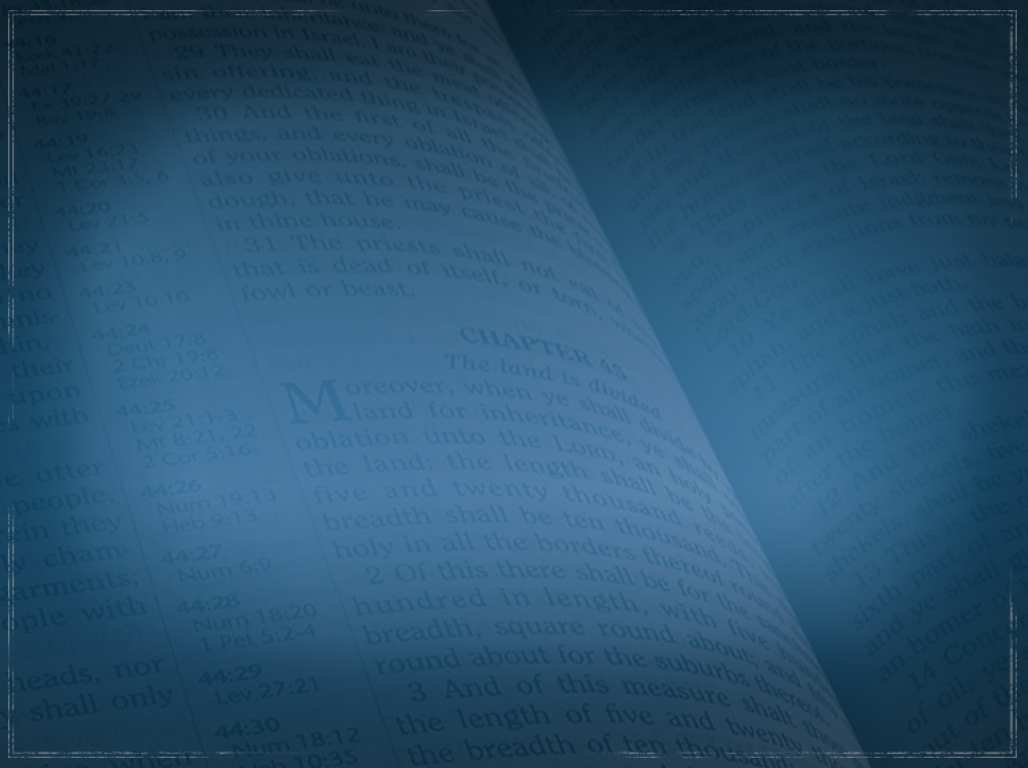 But is our faith our righteousness?

is credited    his faith                 as   righteousness 
logizetai  h pistis autou eis dikaiosunhn

		   a person believes resulting in  right.
             pisteuetai         eis       dikai.
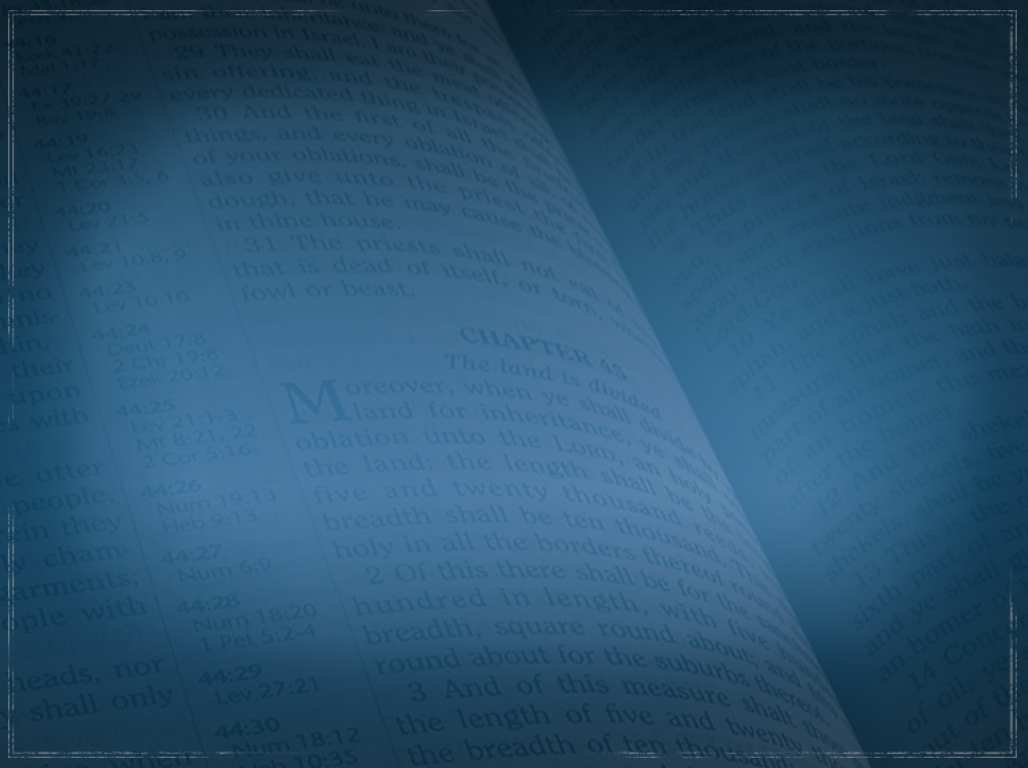 But is our faith our righteousness?

is credited    his faith                 as   righteousness 
logizetai  h pistis autou eis dikaiosunhn

		   a person believes resulting in  right.
             pisteuetai         eis       dikai.
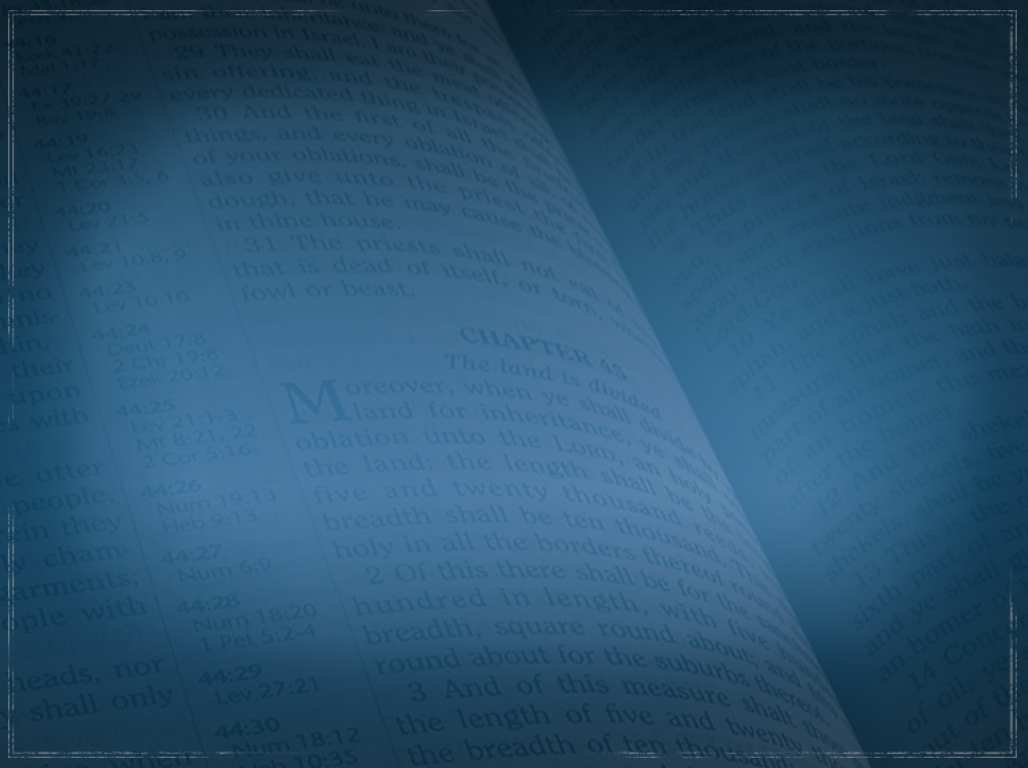 But is our faith our righteousness?

is credited    his faith                 as   righteousness 
logizetai  h pistis autou eis dikaiosunhn

		   a person believes resulting in  right.
             pisteuetai         eis       dikai.
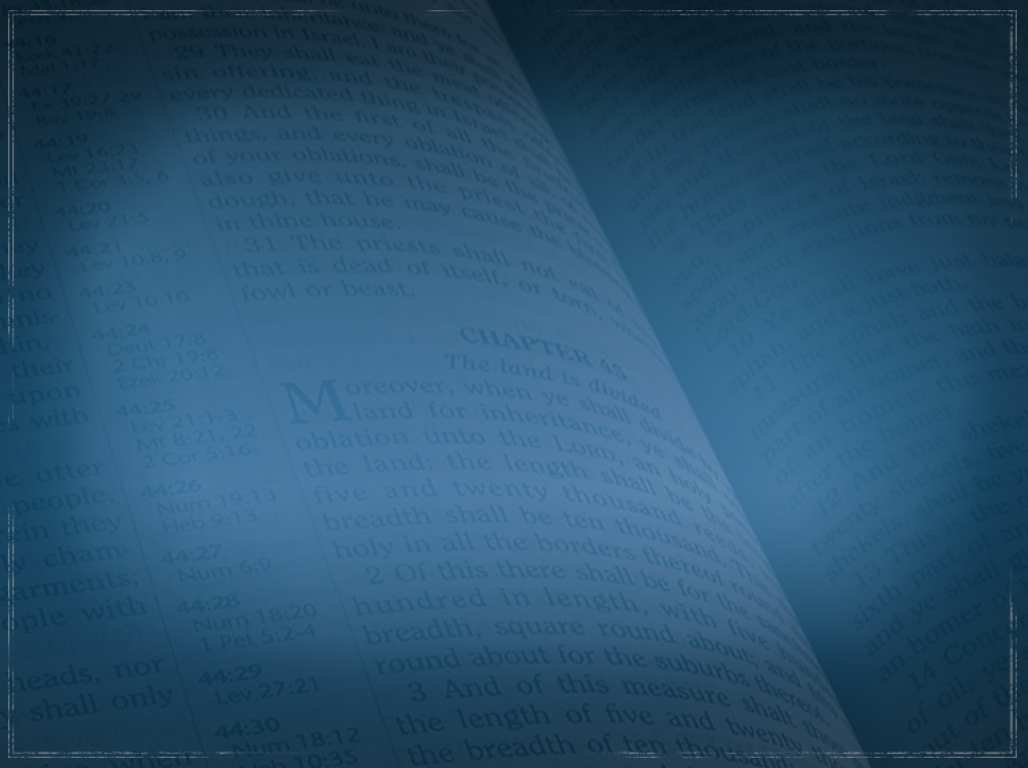 But is our faith our righteousness?

is credited    his faith                 as   righteousness 
logizetai  h pistis autou eis dikaiosunhn

		   a person believes resulting in  right.
             pisteuetai         eis       dikai.
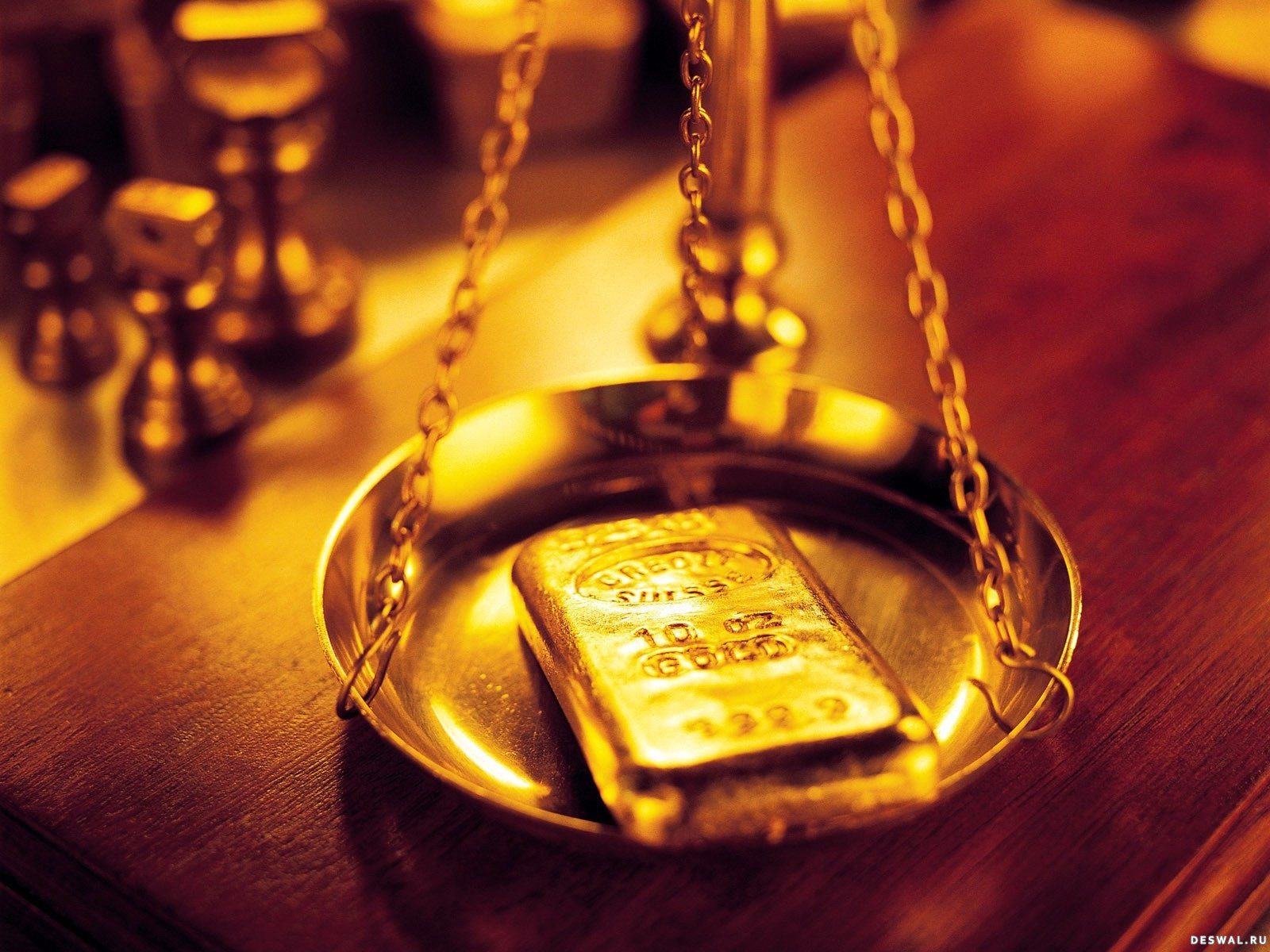 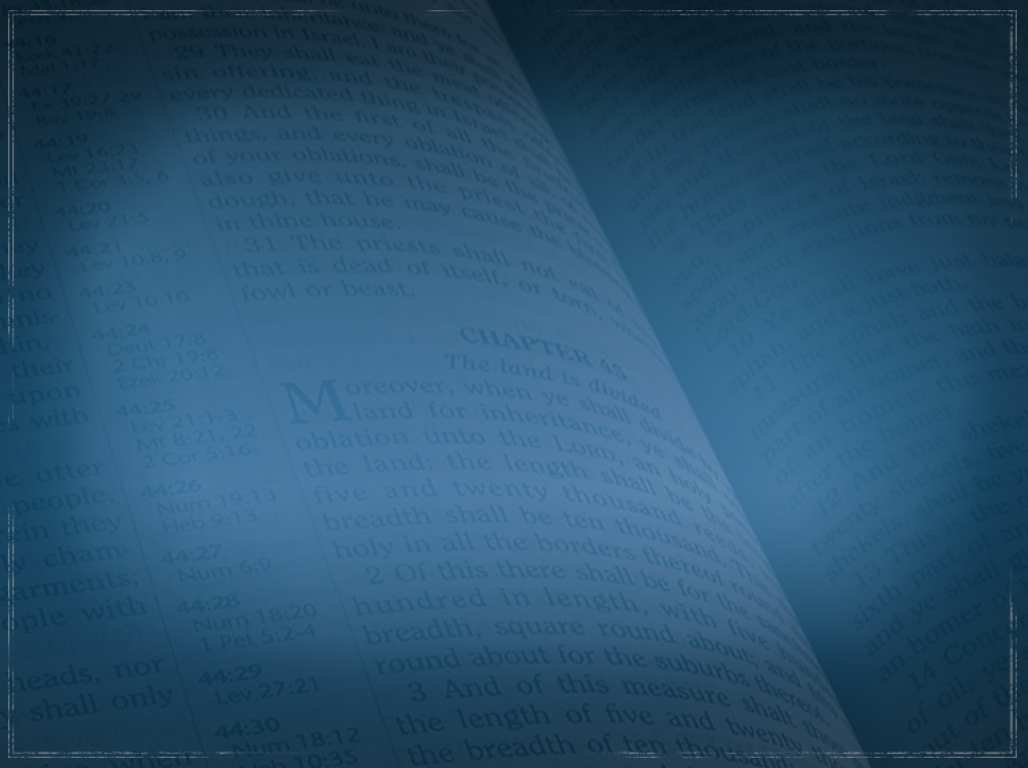 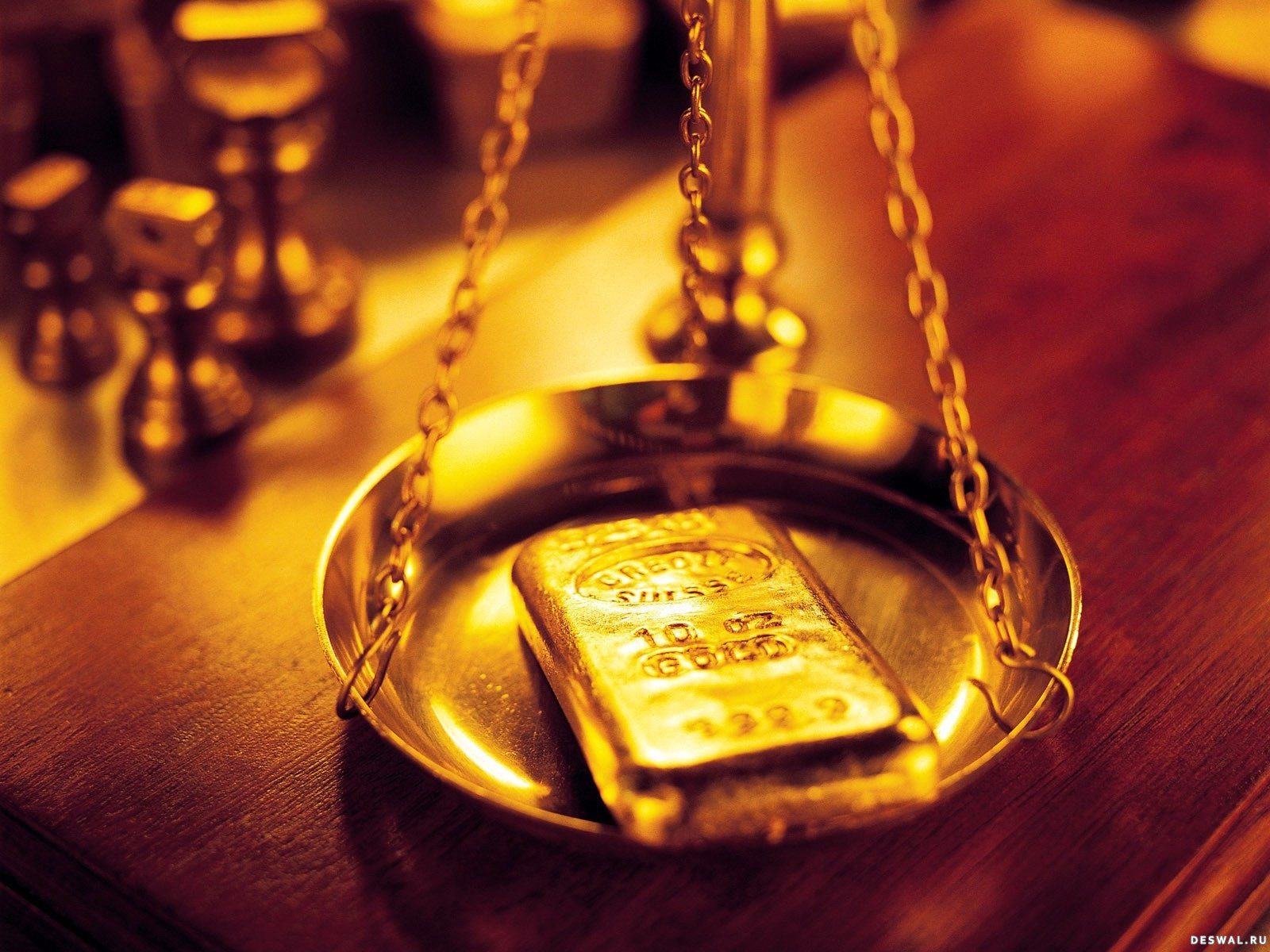 What in this picture is like my faith?
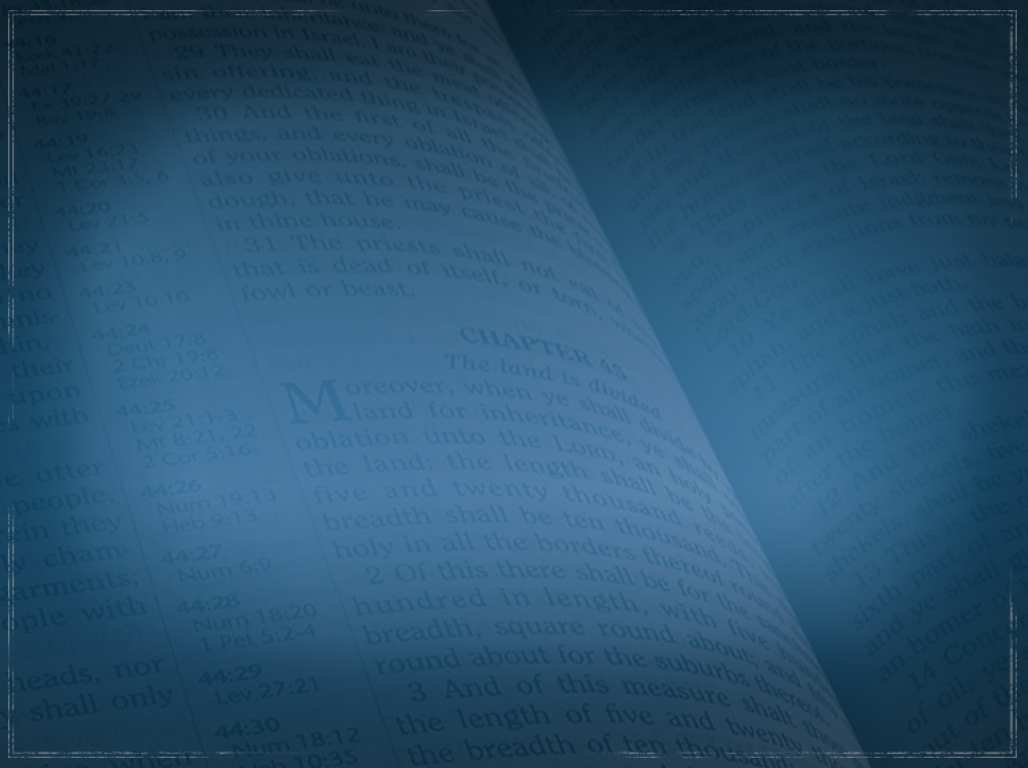 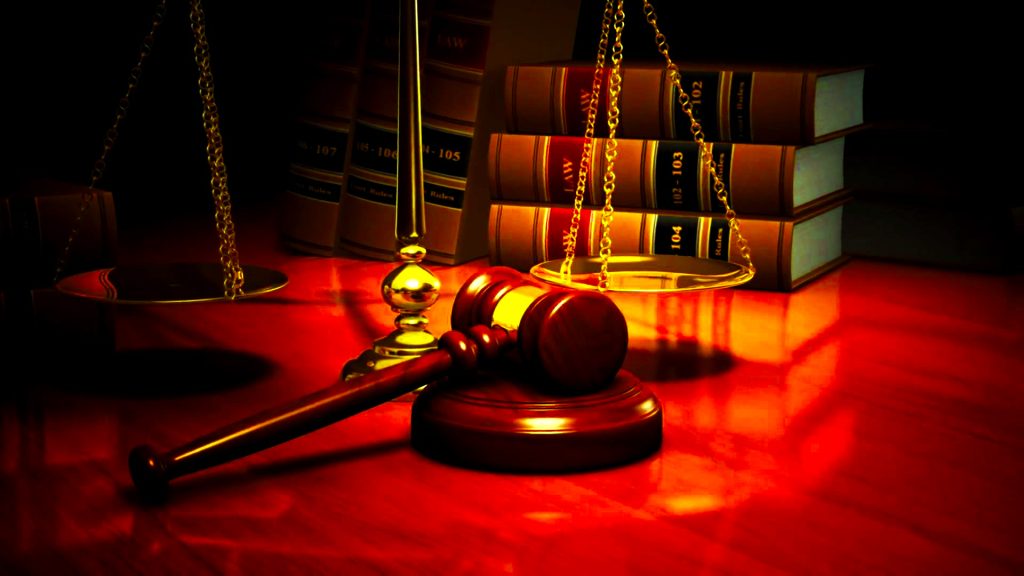 What is justification?
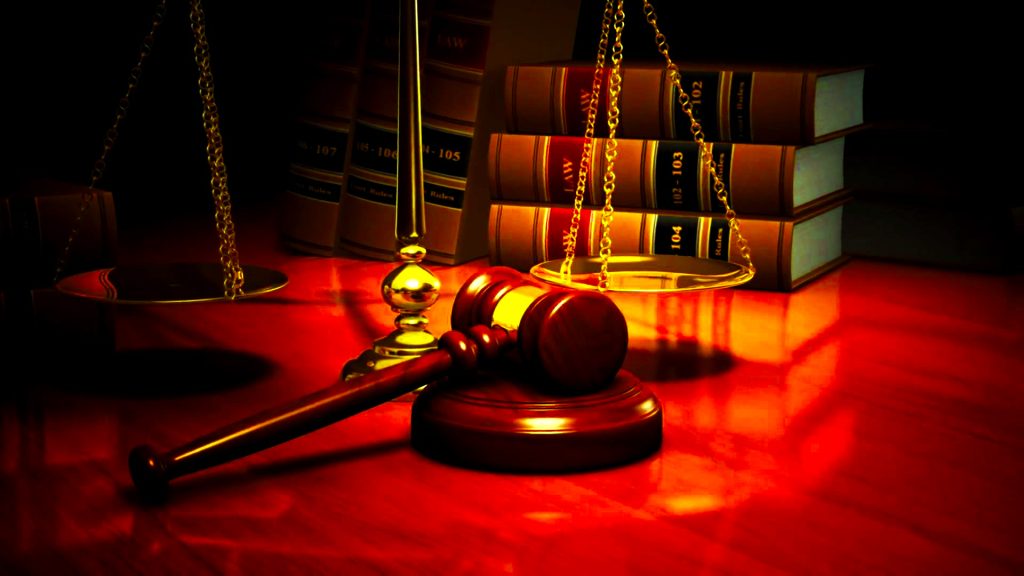 What is justification?

Justification is God’s righteous declaration that we, though ungodly in ourselves, stand entirely righteous before Him.
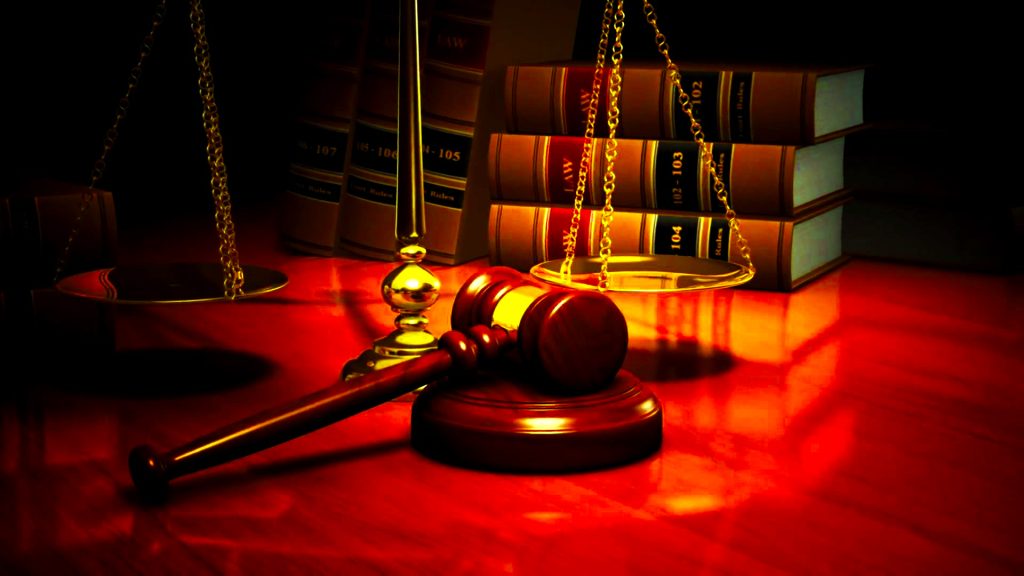 Upon what righteous basis may God justify the ungodly?
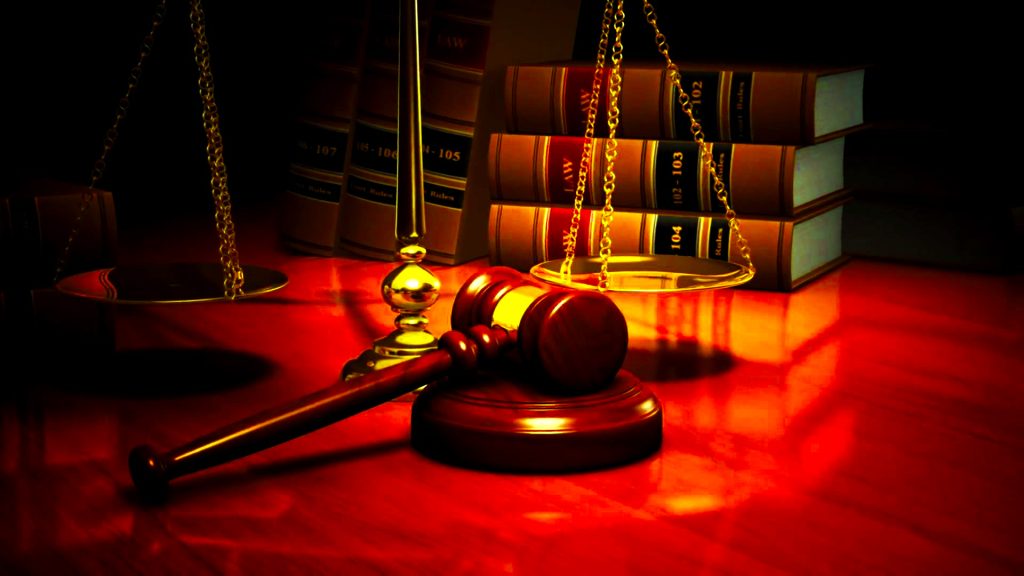 Upon what righteous basis may God justify the ungodly?

The only righteous basis upon which God may justify the ungodly is by imputing unto them Christ’s very own sinless righteousness.